KHỞI ĐỘNG
2/19/2024
TRÒ CHƠI “NHẬN DIỆN LỊCH SỬ”
Cách chơi: học sinh lần lượt lên sân khấu (đứng trước đội mình) quan sát hình ảnh và trả lời câu hỏi tương ứng.
GV TRẦN THỦY
2/19/2024
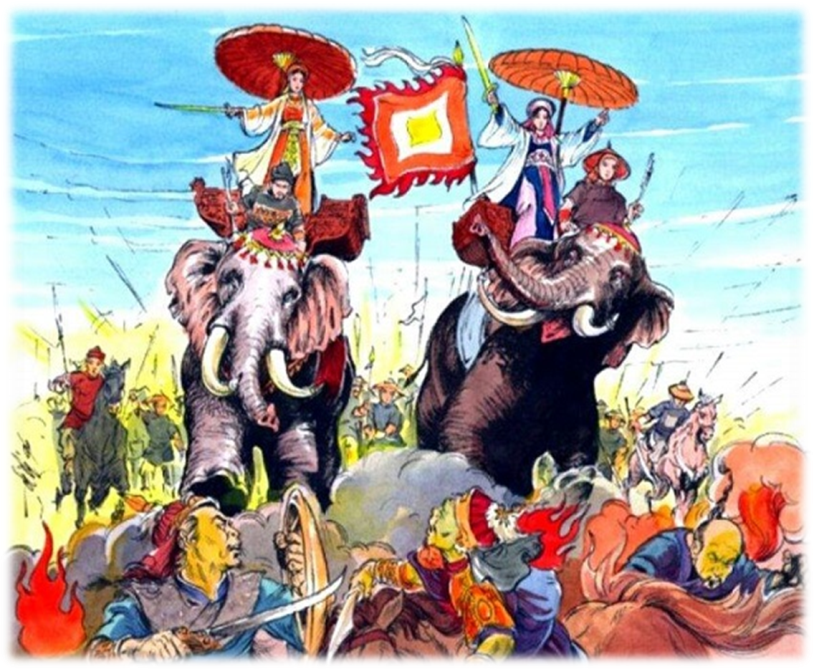 Quan sát hình ảnh cho biết: Đây là hình ảnh phản ánh cuộc khởi nghĩa nào thời Bắc thuộc? Do ai lãnh đạo?
GV TRẦN THỦY
2/19/2024
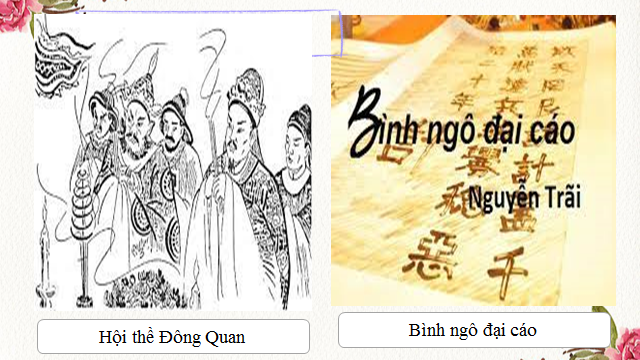 Những dữ liệu trên phản ánh cuộc khởi nghĩa nào? Hiểu biết của em về tác giả “Bình Ngô đại cáo”
GV TRẦN THỦY
2/19/2024
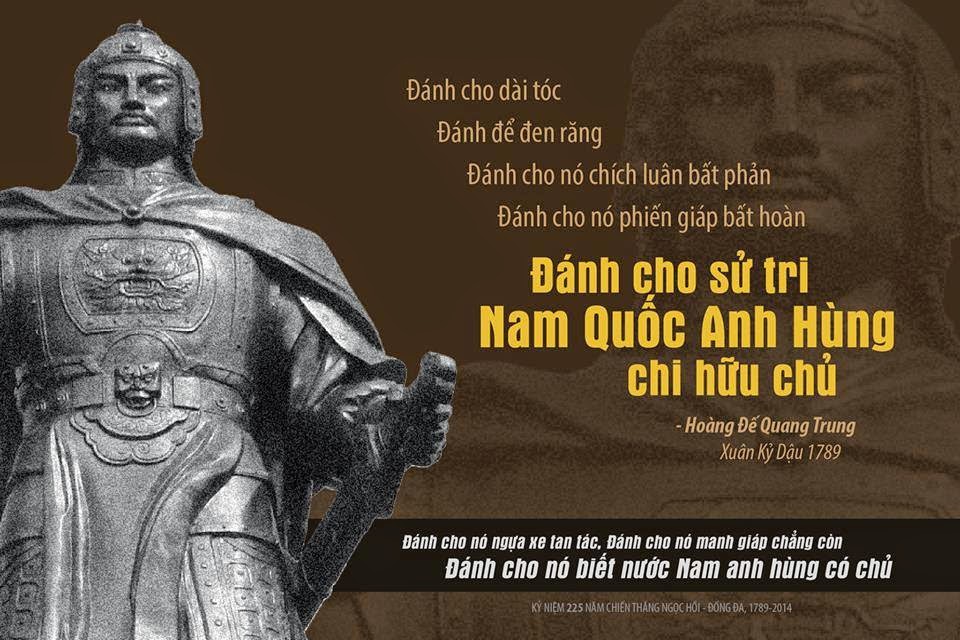 Ông được xem là một trong những vị tướng kiệt xuất của Việt Nam thời phong kiến. Ông là ai?
GV TRẦN THỦY
2/19/2024
HÌNH THÀNH KIẾN THỨC
GV TRẦN THỦY
2/19/2024
BÀI 8. MỘT SỐ CUỘC KHỞI NGHĨA VÀ CHIẾN TRANH GIẢI PHÓNG TRONG LỊCH SỬ VIỆT NAM (TỪ TK III TCN ĐẾN CUỐI TK XIX)
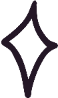 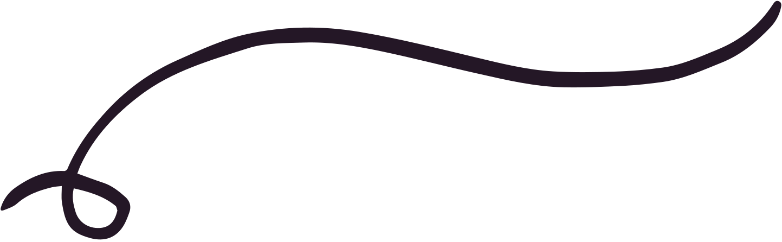 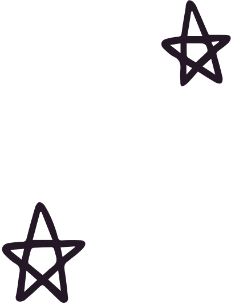 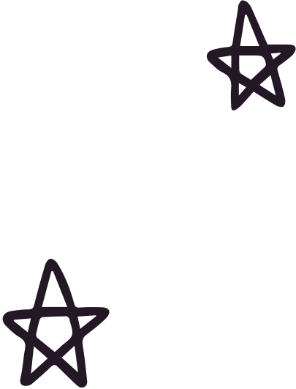 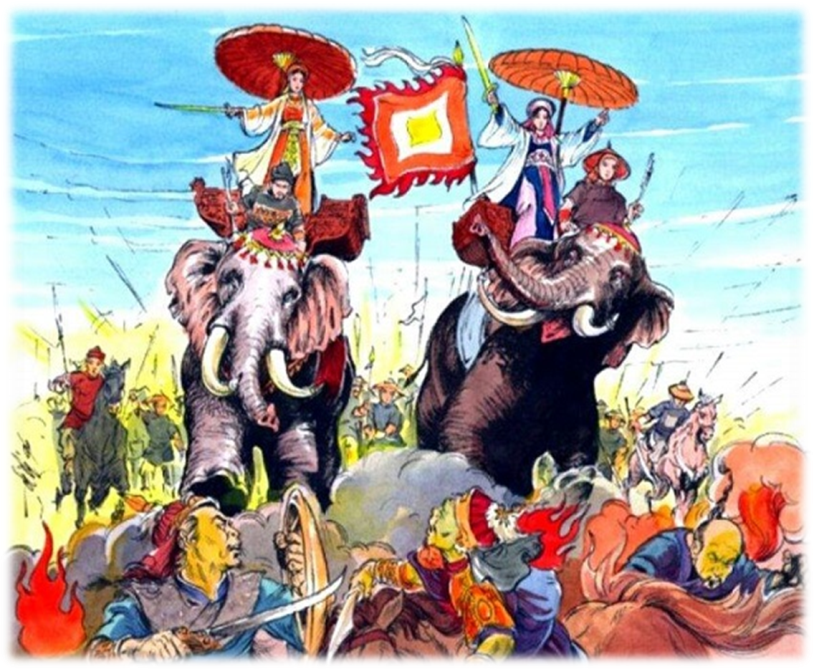 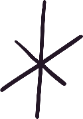 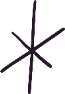 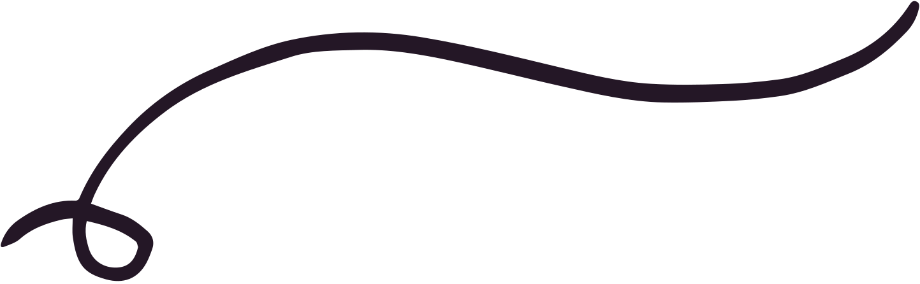 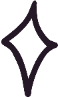 GV TRẦN THỦY
2/19/2024
1. Một số cuộc khởi nghĩa thời Bắc thuộc.
NỘI DUNG BÀI HỌC
2. Khởi nghĩa Lam Sơn
4. Một số bài học lịch sử
3. Phong trào Tây Sơn
GV TRẦN THỦY
2/19/2024
TIẾT 1
GV TRẦN THỦY
2/19/2024
1. Một số cuộc khởi nghĩa  tiêu biểu thời Bắc thuộc
* Nguyên nhân bùng nổ các cuộc khởi nghĩa.
=> Do chính sách cai trị, bóc lột nặng nề của các triều đại phong kiến Phương Bắc
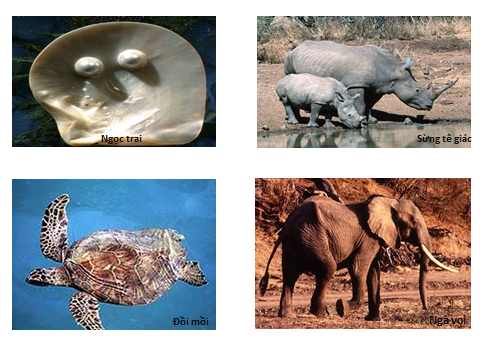 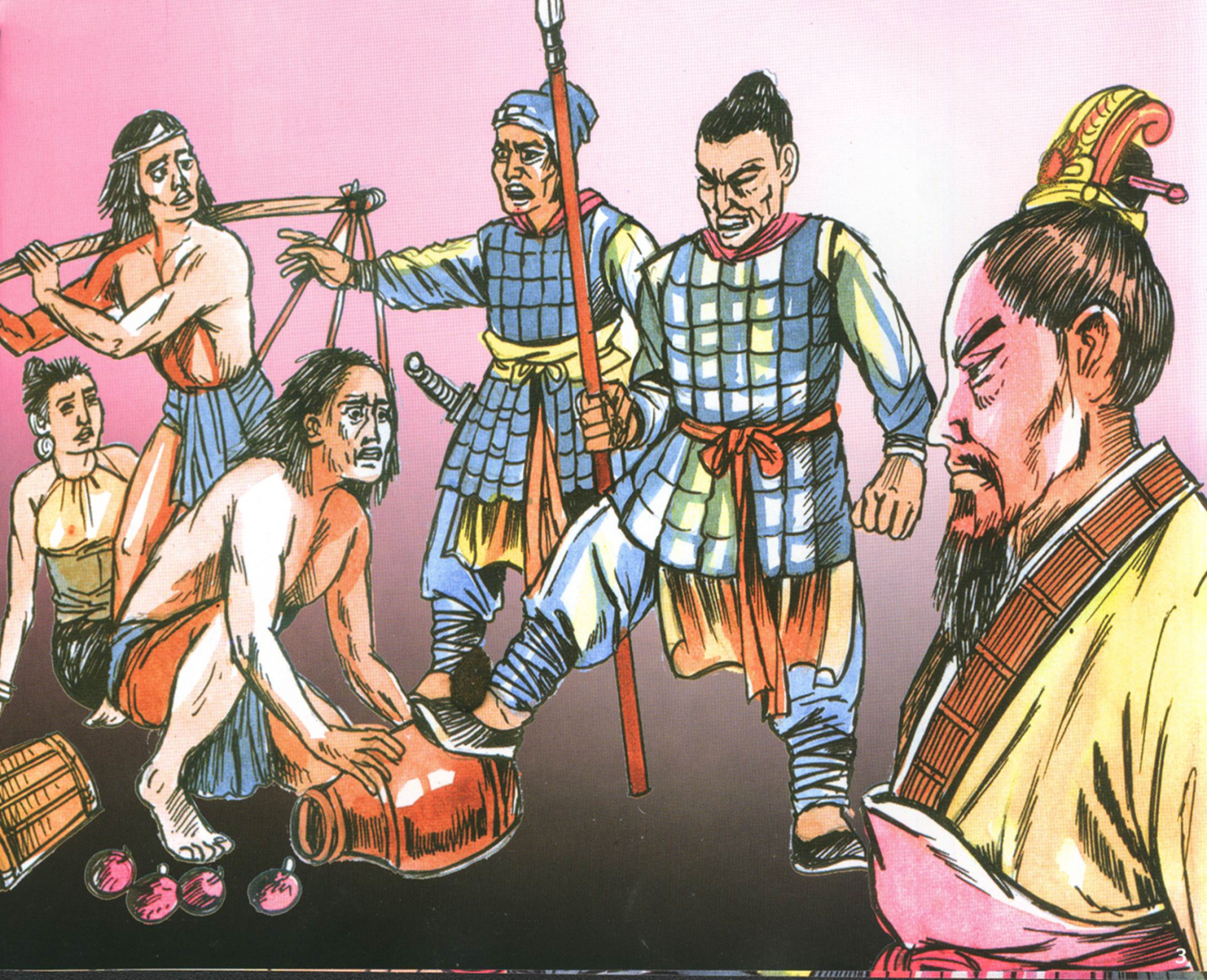 Cống nạp, thuế khóa nặng nề
GV TRẦN THỦY
2/19/2024
Bắt dân ta lao dịch khổ sai
1. Trình bày những nét chính về các cuộc khởi nghĩa tiêu biểu thời Bắc thuộc
Một số cuộc khởi nghĩa  tiêu biểu thời Bắc thuộc
KHỞI NGHĨA LÝ BÍ VÀ NƯỚC VẠN XUÂN (NĂM 542 – 602)
KHỞI NGHĨA HAI BÀ TRƯNG (NĂM 40 – 43)
KHỞI NGHĨA BÀ TRIỆU (NĂM 248)
KHỞI NGHĨA PHÙNG HƯNG
(NĂM 766 – 791)
4
1
2
3
GV TRẦN THỦY
2/19/2024
Khởi nghĩa Hai Bà Trưng (40-43)
“Một xin rửa sạch nước thù
Hai xin đem lại nghiệp xưa họ Hùng.
Ba kẻo oan ức lòng chồng
Bốn xin vẹn vẹn sở công lênh này”.
Trích Thiên Nam ngữ lục, TK XVIII
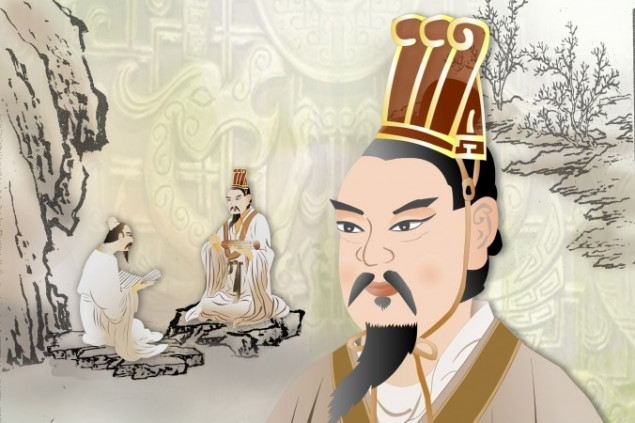 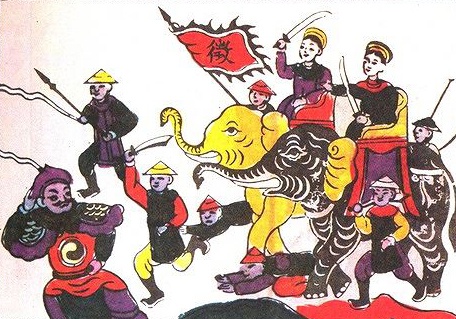 Hai Bà Trưng
Tô Định
Nguyên nhân bùng nổ cuộc khởi nghĩa:
- Do bất bình với chính sách cai trị hà khắc của chính quyền đô hộ phương Bắc.
GV TRẦN THỦY
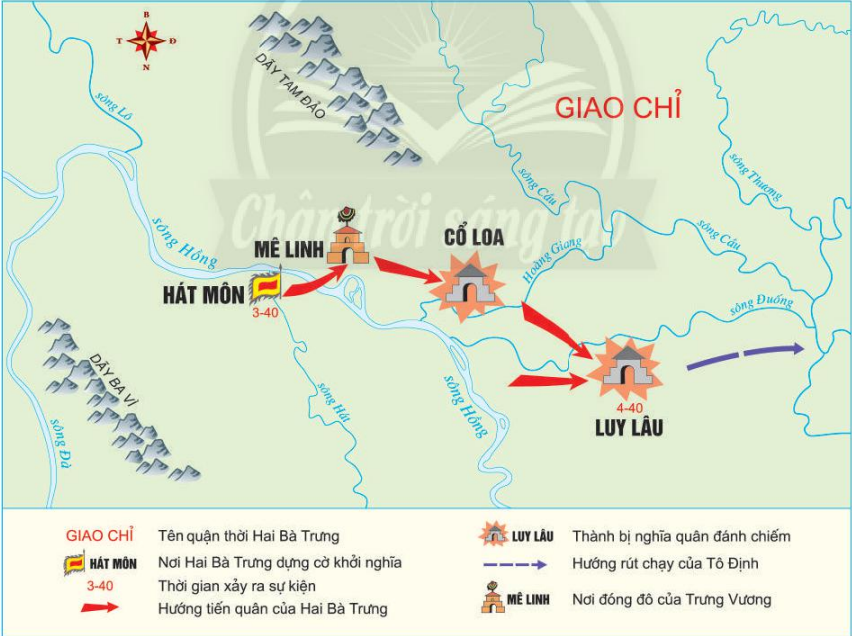 Lược đồ khởi nghĩa Hai Bà Trưng
Dựa vào lược đồ và thông tin SGK, em hãy trình bày diễn biến chính cuộc khởi nghĩa Hai Bà Trưng?
GV TRẦN THỦY
2/19/2024
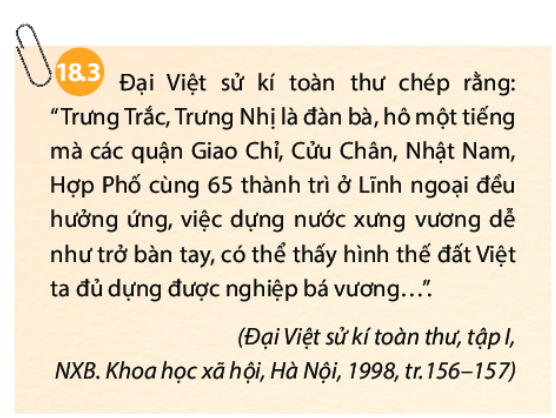 Xác định các từ ngữ chỉ kết quả, ý nghĩa của khởi nghĩa Hai Bà Trưng?
Dựng nước xưng vương/ dựng được nghiệp bá vương...
Trình bày ý nghĩa của khởi nghĩa Hai Bà Trưng?
Thể hiện tinh thần yêu nước, ý chí chống giặc ngoại xâm của dân tộc ta.
Thể hiện khí phách anh hùng của dân tộc với vai trò to lớn của người phụ nữ Việt Nam.
GV TRẦN THỦY
2/19/2024
Đóng góp của Hai Bà Trưng
Là những người đầu tiên đã lãnh đạo nhân dân ta đứng lên khởi nghĩa, đã đánh đuổi được Thái thú của nhà Hán về nước, giành độc lập cho dân tộc sau hơn 2 thế kỉ bị đô hộ.
2) Đã bước đầu xây dựng một chính quyền độc lập, tự chủ, thực hiện xá thuế cho nhân dân 3 quận trong 2 năm.
3) Đã lãnh đạo nhân dân ta kháng chiến chống lại quân xâm lược của nhà Hán do Mã Viện chỉ huy.
4) Tấm gương hi sinh anh dũng của Hai Bà Trưng đã cổ vũ to lớn tinh thần yêu nước, ý chí đấu tranh của nhân dân ta.
GV TRẦN THỦY
2/19/2024
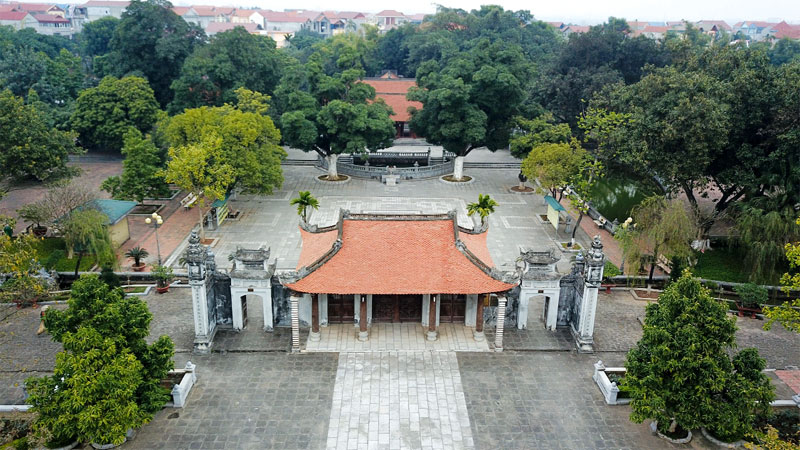 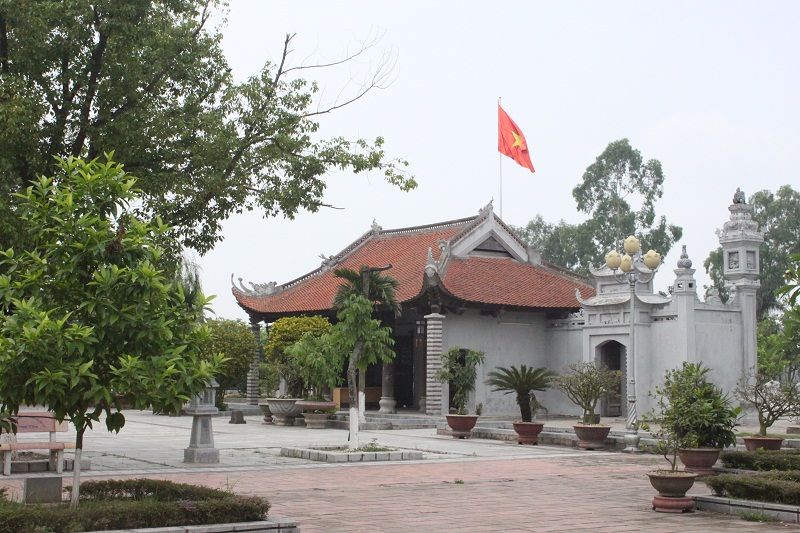 Đền thờ Hai Bà Trưng 
(Mê Linh)
Đền thờ Hai Bà Trưng Hát Môn (Phúc Thọ)
Khởi nghĩa Bà Triệu năm 248
“Tôi chỉ muốn cưỡi gió đạp sóng, chém cá kình lớn ở Biển Đông, quét sạch bờ cõi, cửa dân ra khỏi cảnh chìm đắm, há lại bắt chước người đời cúi đều khom lưng làm tì thiếp kẻ khác, cam tâm phục dịch ở trong nhà ư?”
(Lý Tế Xuyên, Việt điện u linh tập (truyện Lệ Hải Bà Vương kí), Đinh Gia Khánh, Trịnh Đình Rư dịch và chú thích, NXB văn học, Hà Nội, tr.46)
Lướt gió mạnh, chém cá kìnhCưỡi voi ra trận tung hoành bốn phươngXứ Thanh đất ấy quê hươngSử xanh còn mãi danh thơm của người?
Những nhận định trên nhắc đến nhân vật lịch sử nào?
?
GV TRẦN THỦY
2/19/2024
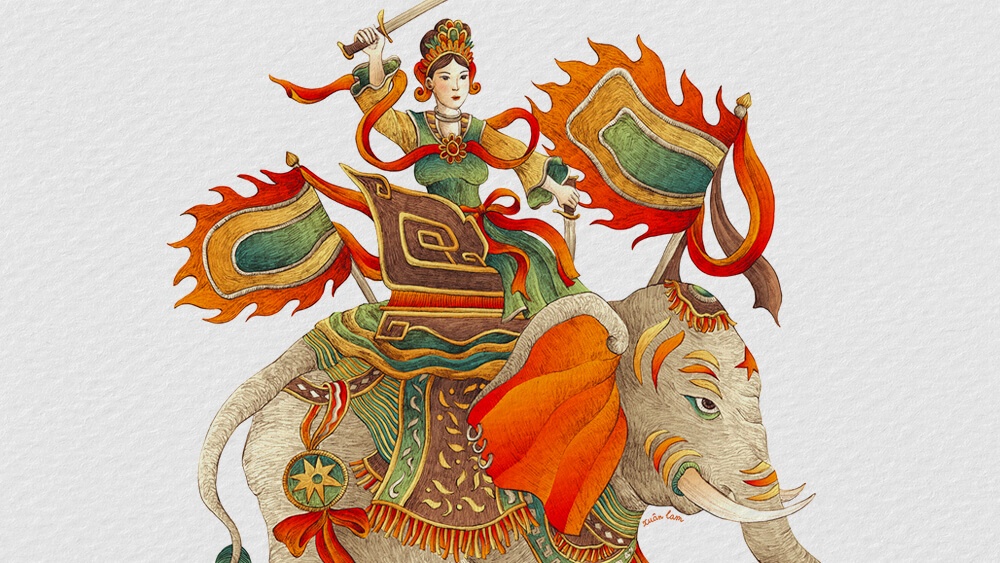 Bà Triệu tên thật là Triệu Thị Trinh. Trong các thư tịch cổ và truyền thuyết dân gian, Bà Triệu thường được miêu tả là người phụ nữ trẻ trung, xinh đẹp thường mặc áo giáp vàng, đi guốc ngà cưỡi voi mà chiến đấu, rất lẫm liệt, hùng dũng
BÀ TRIỆU
GV TRẦN THỦY
2/19/2024
Làm rung chuyển chế độ đô hộ ở giai đoạn mạnh nhất
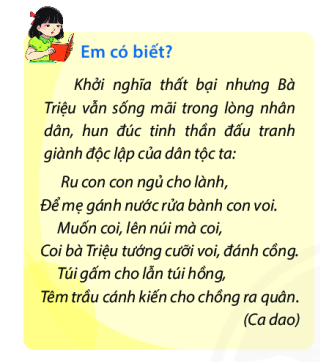 Cuộc khởi nghĩa của Bà Triệu có ý nghĩa như thế nào đối với cuộc đấu tranh chống Bắc thuộc?
Góp phần đánh thức ý thức dân tộc, tạo đà cho cuộ khởi nghĩa của Lí Bí sau này.
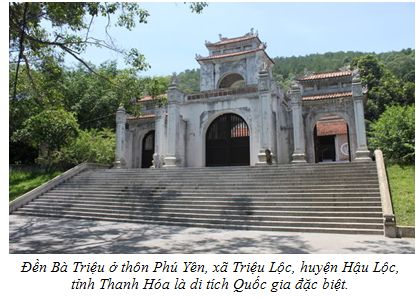 Cuộc khởi nghĩa Lý Bí (542-544).
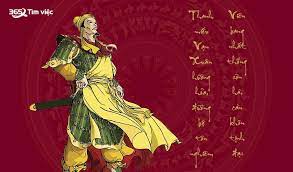 Nguyên nhân bùng nổ cuộc khởi nghĩa của Lí Bí là gì?
Nguyên nhân: do chính sách cai trị hà khắc của nhà Lương.
Lí Bí- Lí Nam Đế
GV TRẦN THỦY
2/19/2024
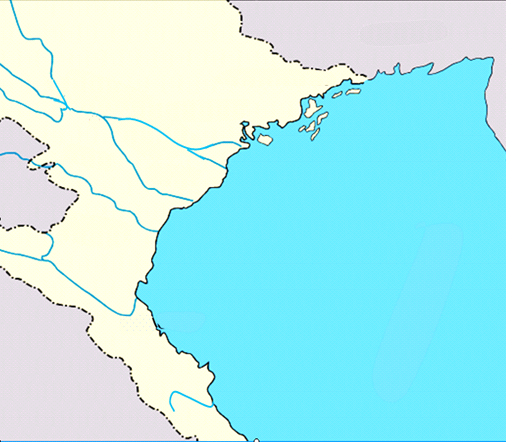 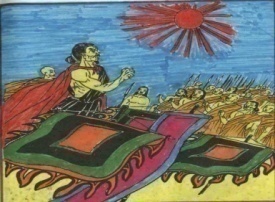 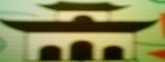 Diễn biến
HỢP PHỐ
4/542
Năm 542 khởi nghĩa nổ ra chống lại ách đô hộ của nhà Lương.
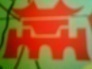 S. Lô
1/543
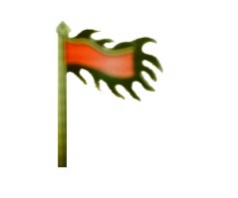 Xuân 542
HOÀNG  CHÂU
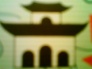 S. Hồng
Thái Bình
(Sơn Tây)
LONG BIÊN
S. Đà
Chu Diên
Thanh Trì
GIAO          CHÂU
S. Mã
Năm 543-544 chống lại cuộc phản công chinh phục của nhà Lương.
BIỂN               ĐÔNG
ÁI CHÂU
Chú thích 
              Nơi  Lý Bí phất cờ khởi nghĩa
     Hướng quân ta tiến đánh
 Nơi quân ta thắng lớn
        Hướng quân Lương tấn công
            Hướng quân Lương tháo  chạy
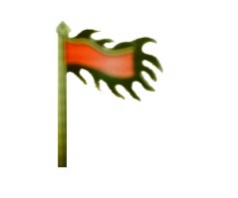 S. Cả
ĐỨC  CHÂU
Tháng 2/544 làm chủ Giao Châu
GV TRẦN THỦY
2/19/2024
GV TRẦN THỦY
2/19/2024
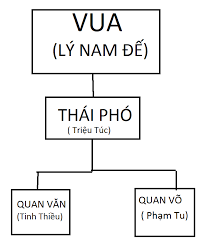 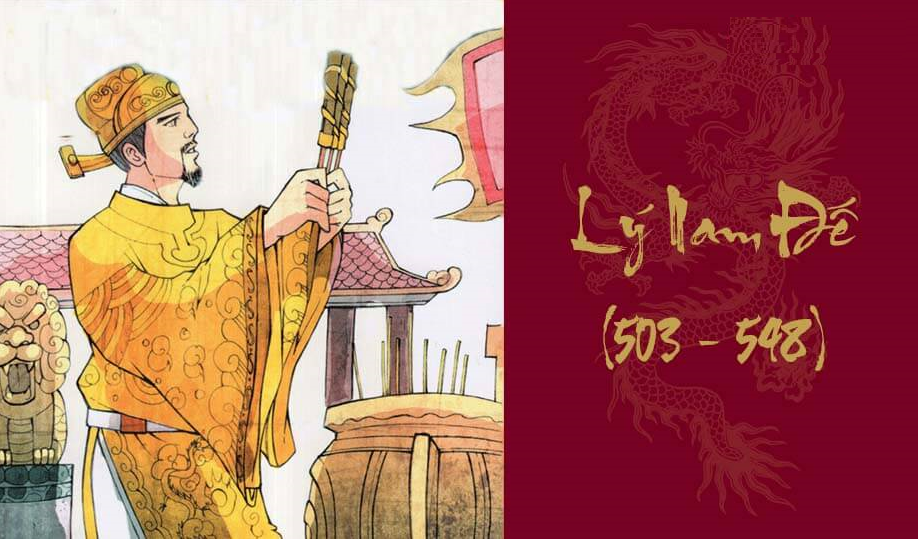 Tổ chức bộ máy nhà nước Vạn Xuân
GV TRẦN THỦY
Lý Nam Đế được coi là hoàng đế đầu tiên của nước ta
Ý nghĩa
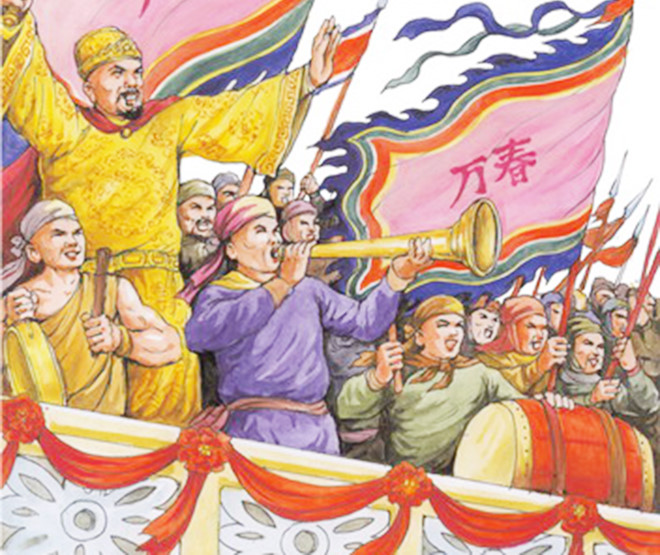 - Giành được độc lập tự chủ sau 500 năm đấu tranh bền bỉ.
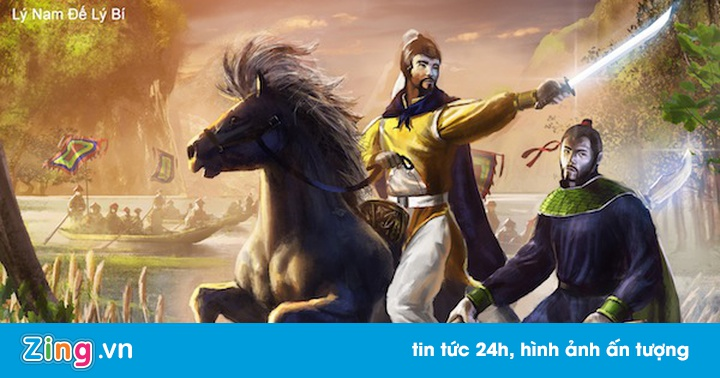 - Khẳng định sự trưởng thành của ý thức dân tộc.
Cuộc khởi nghĩa Phùng Hưng (766-791)
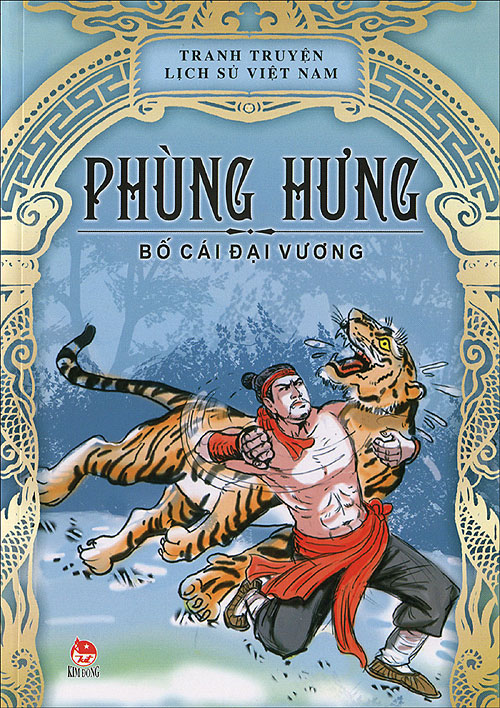 Em biết gì về Phùng Hưng?
Phùng Hưng quê làng Đường Lâm, huyện Ba Vì, xưa thuộc Sơn Tây, nay thuộc Thành phố Hà Nội
Vì sao dân gian gọi ông là Bố cái đại vương?
Niên hiệu này nhân dân muốn tỏ lòng biết ơn nhớ tới vị anh hùng đã dũng cảm đứng lên kêu khởi nghĩa, ông tựa như cha mẹ, những người tái sinh ra cho nhân dân ta cuộc sống mới.
Vì sao dân gian Phùng Hưng phát động khởi nghĩa?
Giai thoại về Phùng Hưng diệt hổ
Chống ách thống trị của nhà Đường (Trung Quốc)
2/19/2024
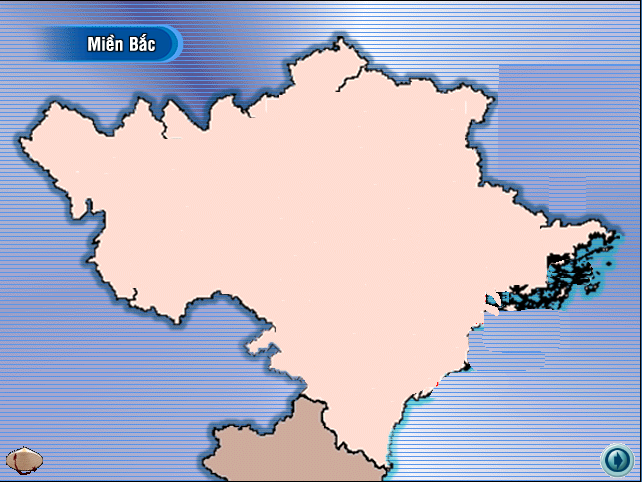 BẢN ĐỒ
Sông Hồng
Hợp Phố
GIAO CHÂU
Đường Lâm
Sơn Tây
Hồng Châu
Sông Cả
Tống Bình
Sông Mã
Cửa Bạch Đằng
Biển Đông
KHỞI NGHĨA PHÙNG HƯNG
GV TRẦN THỦY
2/19/2024
Cuộc khởi nghĩa của Phùng Hưng có ý nghĩa như thế nào đối với cuộc đấu tranh chống Bắc thuộc?
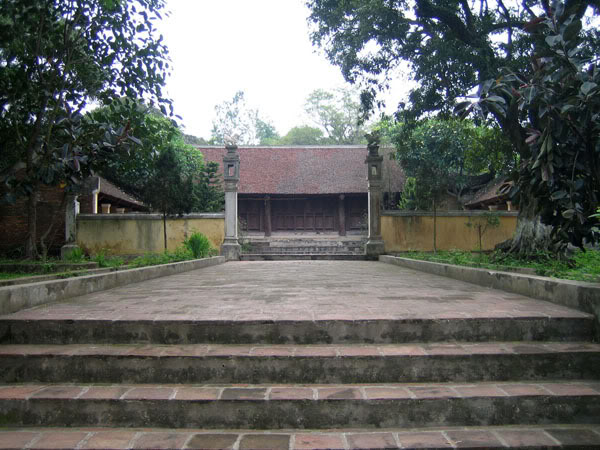 + Là sự tiếp nối truyền thống đấu tranh kiên cường của người Việt.
+ Cổ vũ trực tiếp cho tinh thần đấu tranh giành độc lập hoàn toàn của người Việt đầu thế kỉ X.
GV TRẦN THỦY
2/19/2024
Đền thờ Phùng Hưng ở Hà Nội
Ý nghĩa các cuộc khởi nghĩa tiêu biểu thời Bắc thuộc
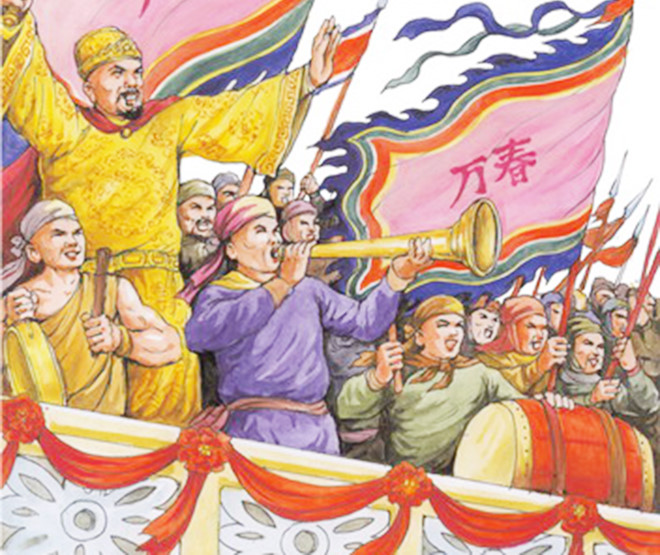 Kết thúc hơn 1000 năm đô hộ của phong kiến phương Bắc, mở ra thời kì độc lập, tự chủ lâu dài của dân tộc.
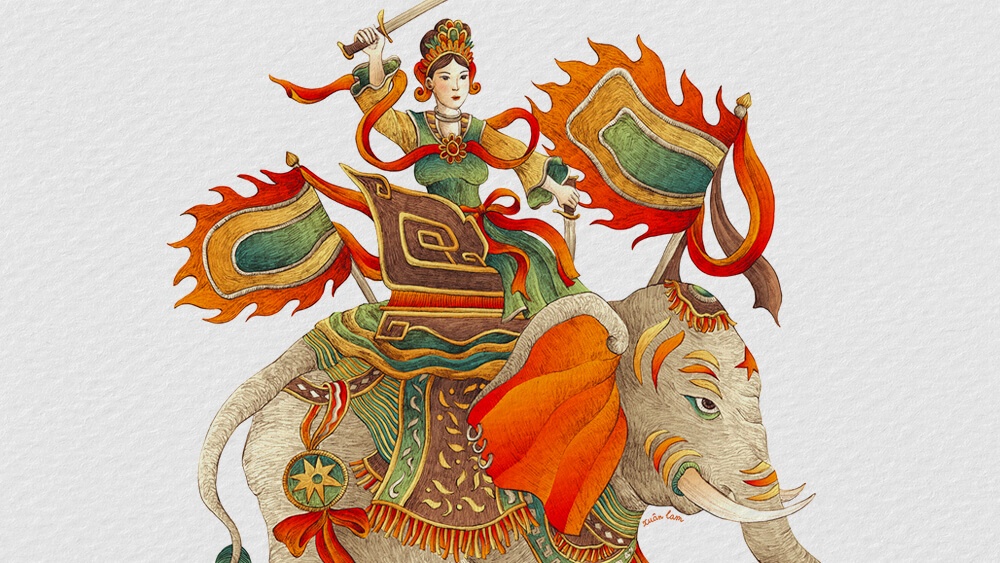 Thể hiện tinh thần yêu nước, ý chí quật cường của dân tộc trong đấu tranh chống ngoại xâm
Từ các cuộc khởi nghĩa thời Bắc thuộc, em hãy rút ra bài học trong công cuộc bảo vệ Tổ quốc hiện nay?
=> Rút ra bài học: dựng nước phải đi đôi với giữ nước
Hãy chỉ ra những đặc điểm cơ bản của các cuộc khởi nghĩa thời Bắc thuộc?
- Qui mô: rộng lớn, cả ba quận Giao Chỉ, Cửu Chân, Nhật Nam.
- Số lượng: nhiều, nổ ra liên tục.
- Lực lượng tham gia: đông đảo quần chúng nhân dân.
- Kết quả: một số cuộc khởi nghĩa thắng lợi, lập được chính quyền tự chủ. Tuy nhiên, sau đó bị chính quyền đô hộ đàn áp.
GV TRẦN THỦY
2/19/2024
TIẾT 2
GV TRẦN THỦY
2/19/2024
2. Khởi nghĩa Lam Sơn
Nhiệm vụ 1: Nhóm 1,2 HS đóng vai một người dân sống ở Đại Việt đầu TKXV nêu rõ chính sách cai trị của nhà Minh, hậu quả của chính sách đó đối với nhân dân ta.
Nhiệm vụ 2: Nhóm 3,4 HS đóng vai Lê Lợi-lãnh đạo khởi nghĩa Lam Sơn dựa vào lược đồ khởi nghĩa Lam Sơn 1418-11427 tường thuật diễn biến khởi nghĩa Lam sơn.
Nhiệm vụ 3: Khai thác tư liệu số 2 và thông tin trong SGK rút ra ý nghĩa của khởi nghĩa Lam Sơn.
GV TRẦN THỦY
GV TRẦN THỦY
2/19/2024
a, Bối cảnh lịch sử
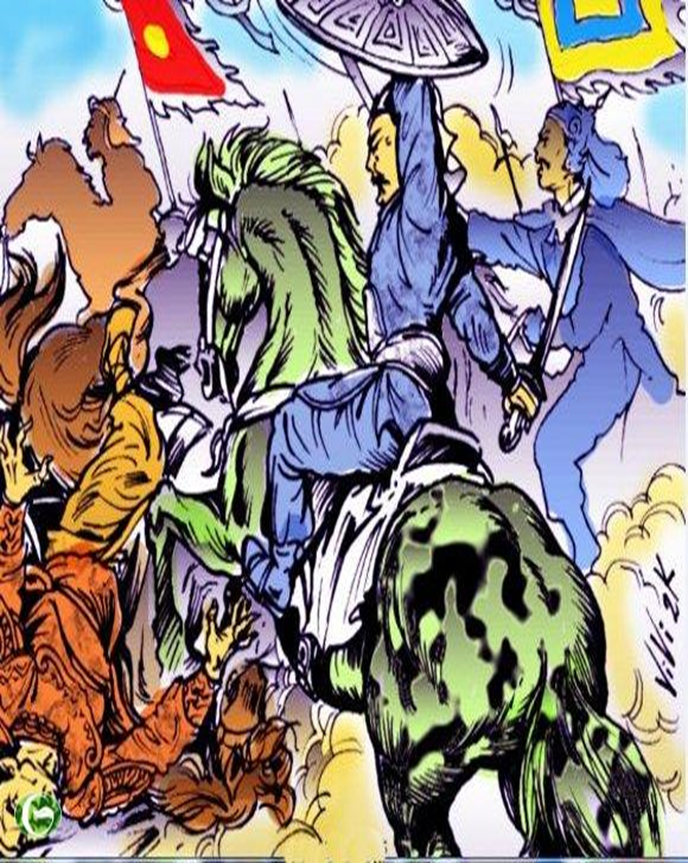 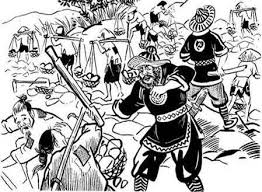 TỘI ÁC CỦA GIĂC MINH
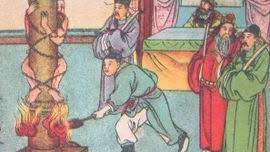 “Nướng dân đen trên ngọn lửa hung tàn
 Vùi con đỏ xuống dưới hầm tai vạ”
GV TRẦN THỦY
2/19/2024
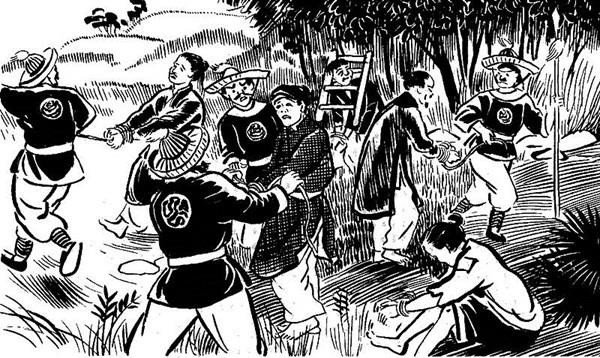 “Trương Phụ đi đến đâu là giết hại, hoặc chất thây thành núi, hoặc moi ruột quấn vào cây, rán thịt người lấy mỡ, hoặc nướng đốt làm trò chơi, thậm chí có kẻ mổ bụng, moi thai cắt lấy hai đầu để ứng lệnh. Ở Kinh lộ và các nơi dân còn sót thì bị bắt hết làm nô tì và bị chuyển bán mà tan tác bốn phương cả”.
(Đại Việt sử kí toàn thư)
GV TRẦN THỦY
2/19/2024
Tranh mô tả cảnh cướp bóc của quân Minh
Tội ác của quân Minh được mô tả lại trong sách sử
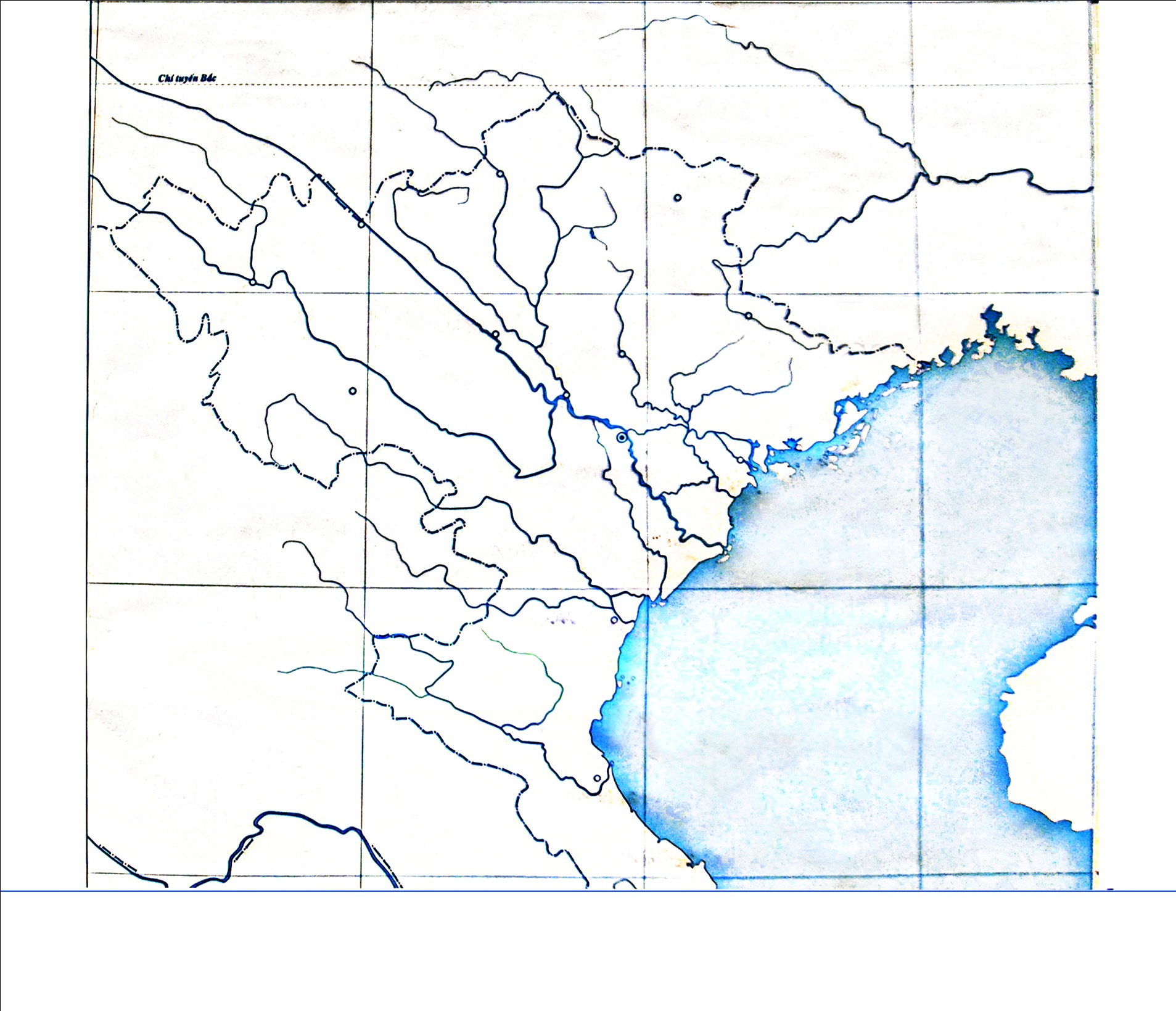 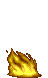 Phạm Tất Đạt
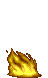 Bắc Giang
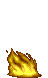 Trần Nguyên Khang
Thái Nguyên
Lê Ngã
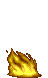 Trần Nguyệt Hồ
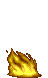 Quảng Ninh
Đông Triều
Phạm Ngân
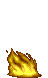 Hải phòng
Trần Ngỗi
Ninh Bình
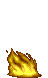 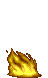 Nơi diễn ra các Cuộc khởi nghĩa
Trần Quí Khoáng
Nghệ A n
GV TRẦN THỦY
2/19/2024
Lược đồ các cuộc khởi nghĩa chống quân Minh
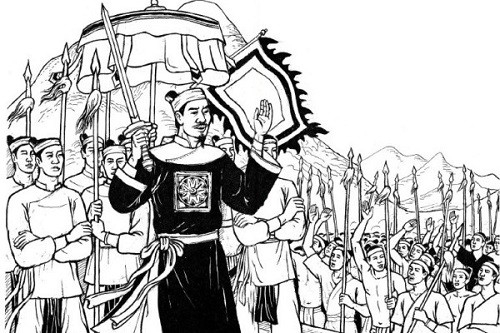 a. Bối cảnh lịch sử
- Năm 1407 cuộc kháng chiến của nhà Hồ thất bại, Đại Việt rơi vào ách đô hộ của nhà Minh.
- Chính quyền đô hộ Minh thẳng tay đàn áp quần chúng, thi hành chính sách cai trị hà khắc.
=> nhân dân Đại Việt mâu thuẫn gay gắt với chính quyền đô hộ nhà Minh.
Vì sao Lê Lợi trở thành lãnh tụ của cuộc khởi nghĩa?
Lê Lợi sinh ngày 10-9-1385 (6-8 năm Ất Sửu) tại Lam Sơn (Kẻ Cham), Thanh Hóa, trong một gia đình "đời đời làm quân trưởng một phương".). Ông nối nghiệp cha làm chúa trại Lam Sơn.
Trước cảnh đất nước bị kẻ thù giày xéo, tàn phá, Lê Lợi đã nung nấu một quyết tâm đánh đuổi chúng ra khỏi bờ cõi.
GV TRẦN THỦY
2/19/2024
Lê Lợi dựng cờ khởi nghĩa
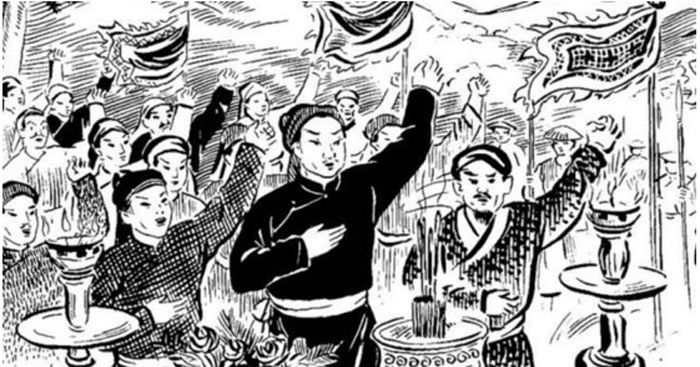 Lê Lợi dựng cờ khởi nghĩa ở đâu?
Vùng rừng núi Lam Sơn (Thanh Hóa)
Quá trình chuẩn bị khởi nghĩa như thế nào?
Năm 1418 Lê Lợi dựng cờ khởi nghĩa
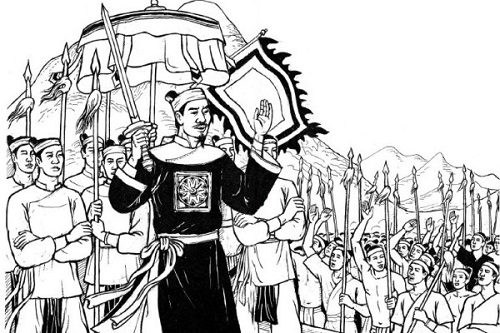 Lê Lợi là một hào trưởng vùng Lam Sơn đã tích trữ lương thực, vũ khí, bí mật tập hợp những người cùng chí hướng để chờ thời cơ khởi nghĩa.
GV TRẦN THỦY
2/19/2024
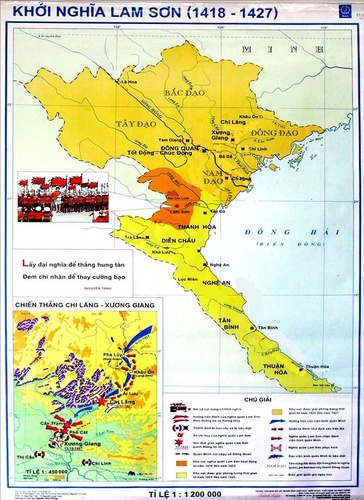 Lược đồ khởi nghĩa Lam Sơn (1418-1427)
Quan sát lược đồ khởi nghĩa Lam Sơn (1418-1427) cho biết vì sao Lê Lợi chọn Lam Sơn làm căn cứ địa của cuộc khởi nghĩa?
GV TRẦN THỦY
2/19/2024
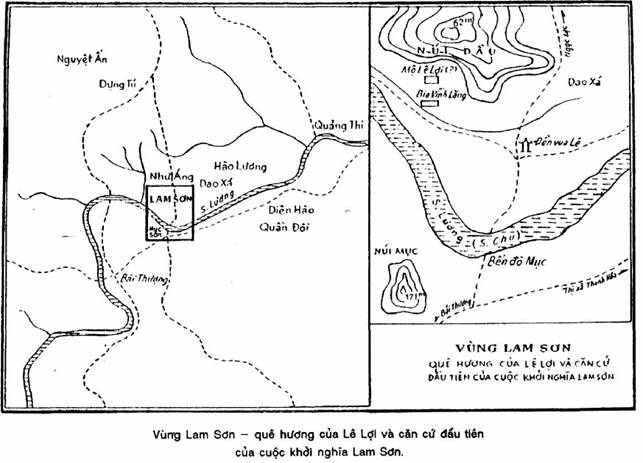 Lam Sơn nằm bên tả ngạn sông Chu, nối liền giữa đồng bằng với miền núi và có địa thế hiểm trở. Đây cũng là nơi giao tiếp của các dân tộc Việt, Mường, Thái.
Địa hình hiểm trở thuận lợi cho phòng ngự, xây dựng và phát triển lực lượng.
Có thể dễ dàng đem quân ra Bắc vào Nam …
Sơ đồ bố trí của căn cứ Lam Sơn
GV TRẦN THỦY
2/19/2024
Các anh hùng hào kiệt gia nhập nghĩa quân
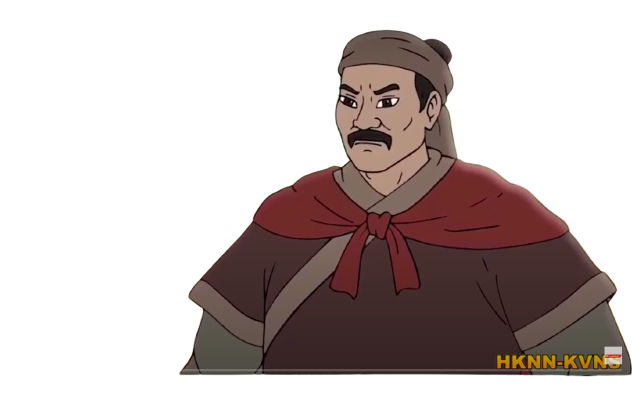 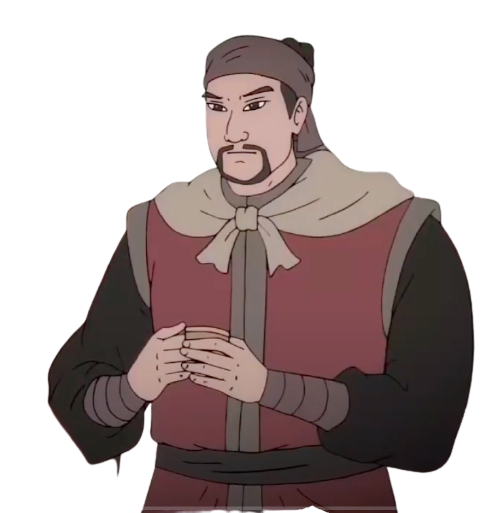 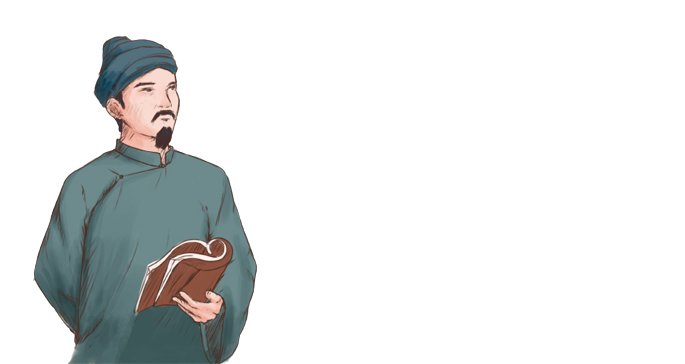 Lê Lai                            Nguyễn Trãi                          Đinh Liệt
Vì sao khởi nghĩa Lam Sơn tập hợp được nhiều anh hùng hào kiệt?
- Do tính chất chính nghĩa của cuộc khởi nghĩa.
- Thấy được uy tín, khả năng quân sự, sự hi sinh to lớn của Lê Lợi đã củng cố lòng tin của các hào kiệt đối với ông. 
- Các hào kiệt cũng đã tự mình nổi dậy chống quân Minh nhưng không thành công
GV TRẦN THỦY
2/19/2024
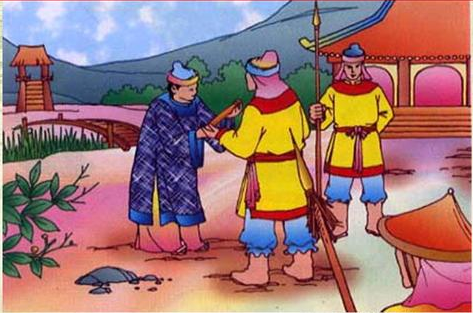 NGUYỄN TRÃI
- Tên hiệu ức Trai (1380-1442), quê gốc Chi Ngại, Chí Linh, Hải Dương, sau dời đến Nhị Khê, Thường Tín, Hà Tây, Cha là Nguyễn Phi Khanh đỗ Thái học sinh, ông ngoại là quan Tư đồ Trần Nguyên Đán.
- Nguyễn Trãi tìm đến khởi nghĩa Lam Sơn và trở thành cánh tay đắc lực của Lê Lợi, có công lớn trong công cuộc giải phóng dân tộc thế kỉ XV.
Từ thành Đông Quan, Nguyễn Trãi bí mật trốn vào Lam Sơn theo Lê Lợi khởi nghĩa và dâng bản “Bình Ngô sách” (Kế sách đánh Ngô).
GV TRẦN THỦY
2/19/2024
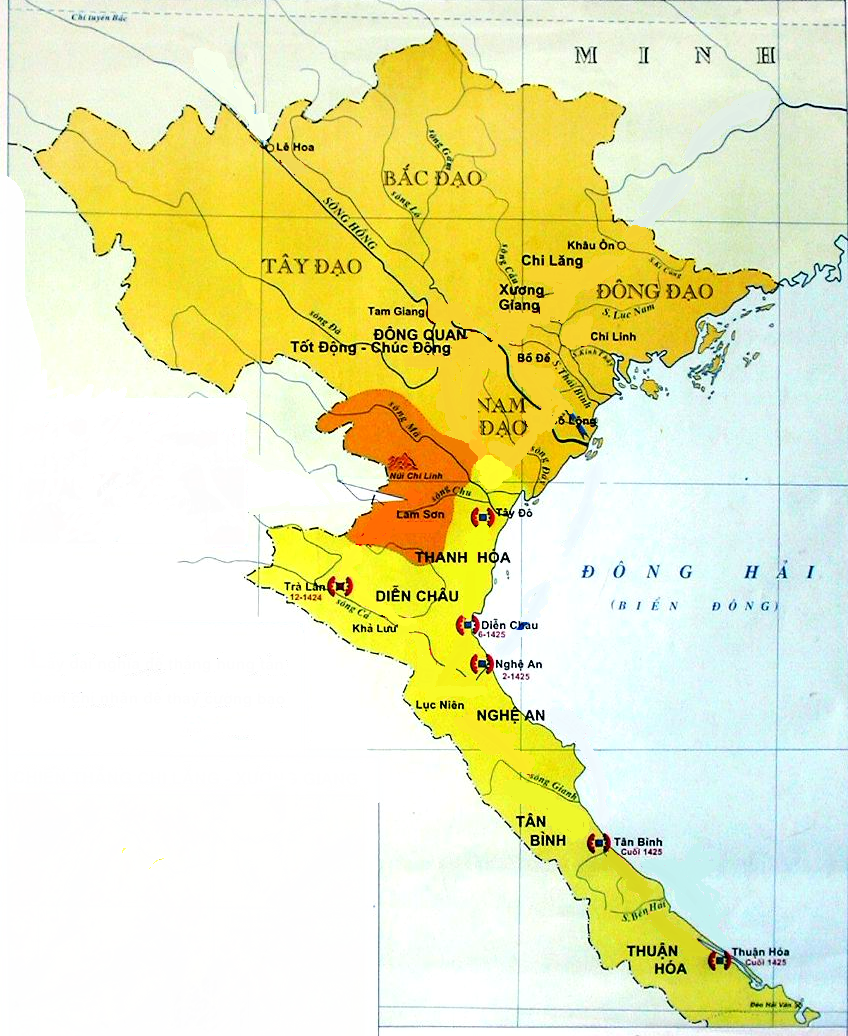 b, Diễn biến cuộc khởi nghĩa Lam Sơn.
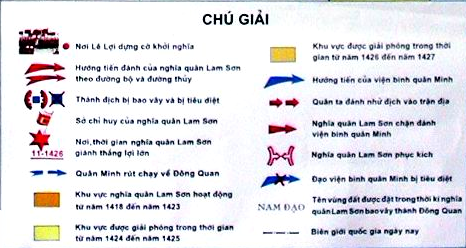 - 1418-1423: Lê Lợi dựng cờ khởi nghĩa, xây dựng căn cứ Lam Sơn. Quân Minh tổ chức nhiều cuộc càn quét vào căn cứ Lam Sơn, nghĩa quân tổ thất nặng nề
1418-1423
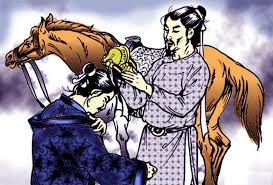 Lê Lai hi sinh cứu chúa
1423-1424: Nghĩa quân tạm thời hòa hoãn với quân Minh để củng cố lực lượng.
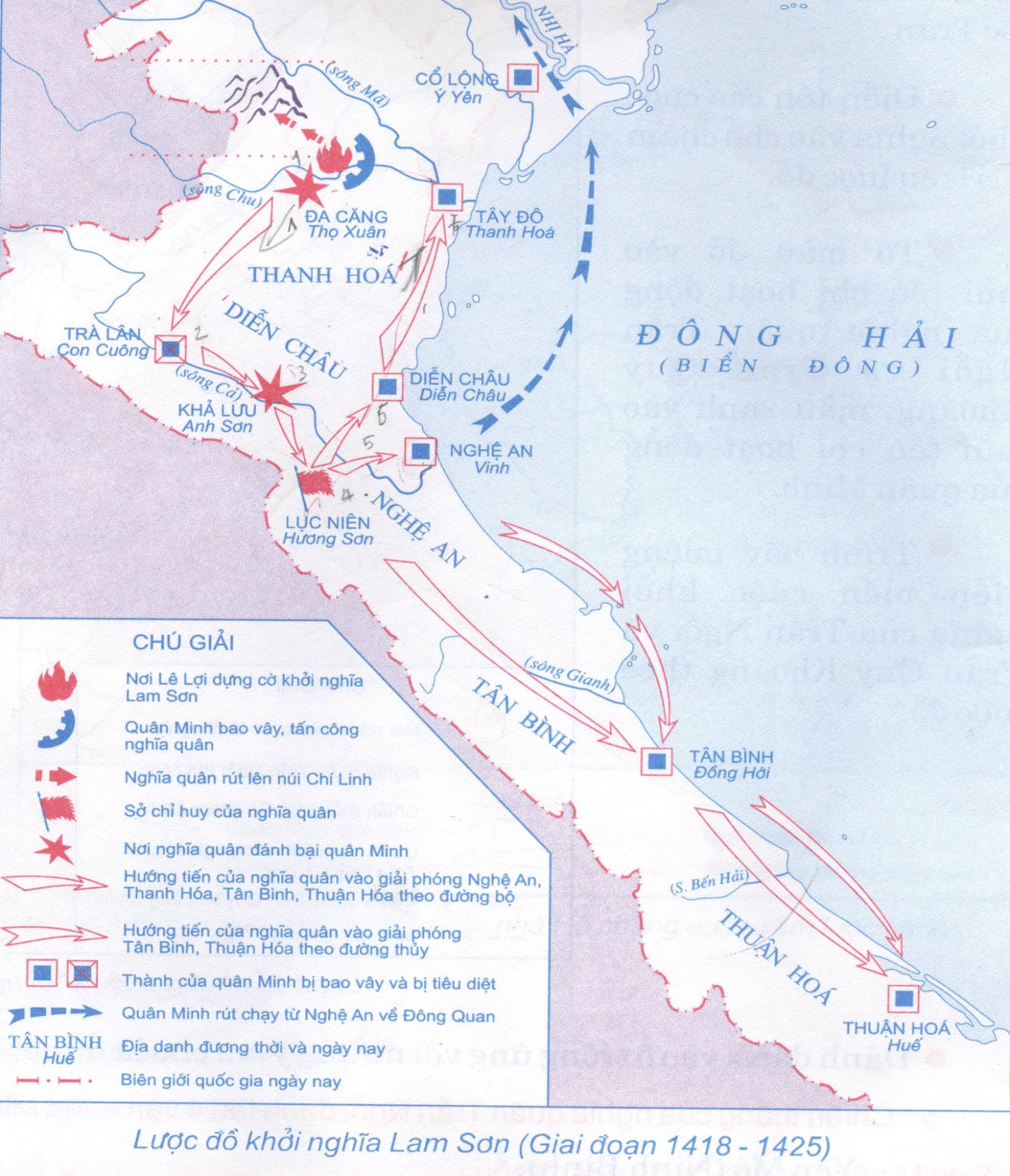 Trong một buổi họp bàn với các tướng, Nguyễn Chích nói : “ Nghệ An là nơi hiểm yếu, đất rộng người đông, tôi đã từng qua lại nên rết thông thuộc đất ấy. Nay hãy trước hết thu lấy Trà Lân, chiếm giữ cho được Nghệ An để làm đất đứng chân, rồi dựa vào sức người và của cài đất ấy mà quay ra đánh Đông Đô thì có thể tính xong việc dẹp yên thiên hạ.”                  (Đại cương lịch sử Việt Nam)
Lược đồ khởi nghĩa Lam Sơn (1424-1425)
1424-1425: mở rộng hoạt động, giành những thắng lợi đầu tiên.
Nghĩa quân tiến vào Nghệ An, mở rộng vùng giải phóng Tân Bình-Thuận Hóa.
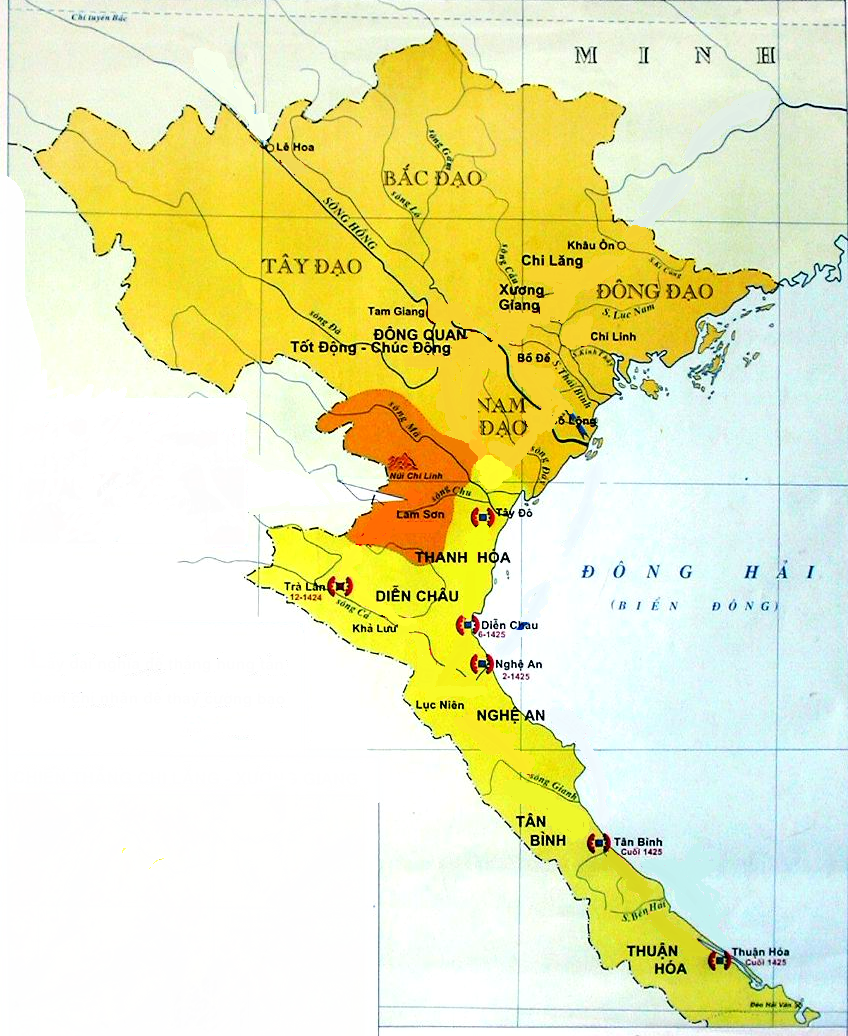 Giai đoạn 1426-1427
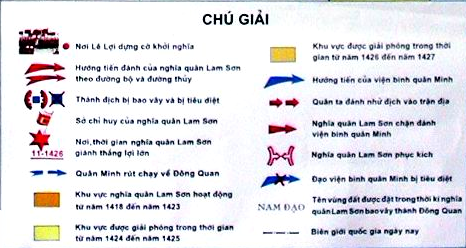 - Tiến quân ra Bắc, giải phóng Thanh Hóa.
- Tháng 9/1426, nghĩa quân tiến quân ra Bắc, đánh thắng nhiều trận. Quân Minh phải rút vào thành Đông Quan (Hà Nội) cố thủ, chờ viện binh.
9/1426
GV TRẦN THỦY
2/19/2024
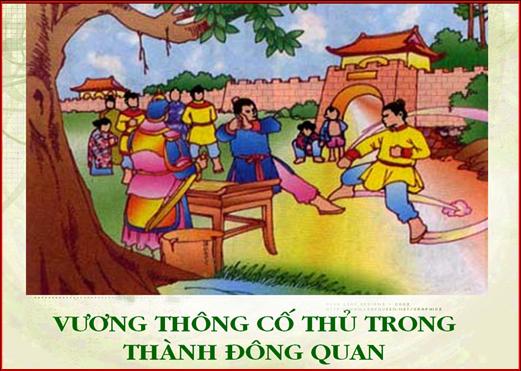 Vây hãm thành Đông Quan, kết hợp ngoại giao tâm công, buộc Vương Thông và 10 vạn quân phải cố thủ chờ viện binh
GV TRẦN THỦY
2/19/2024
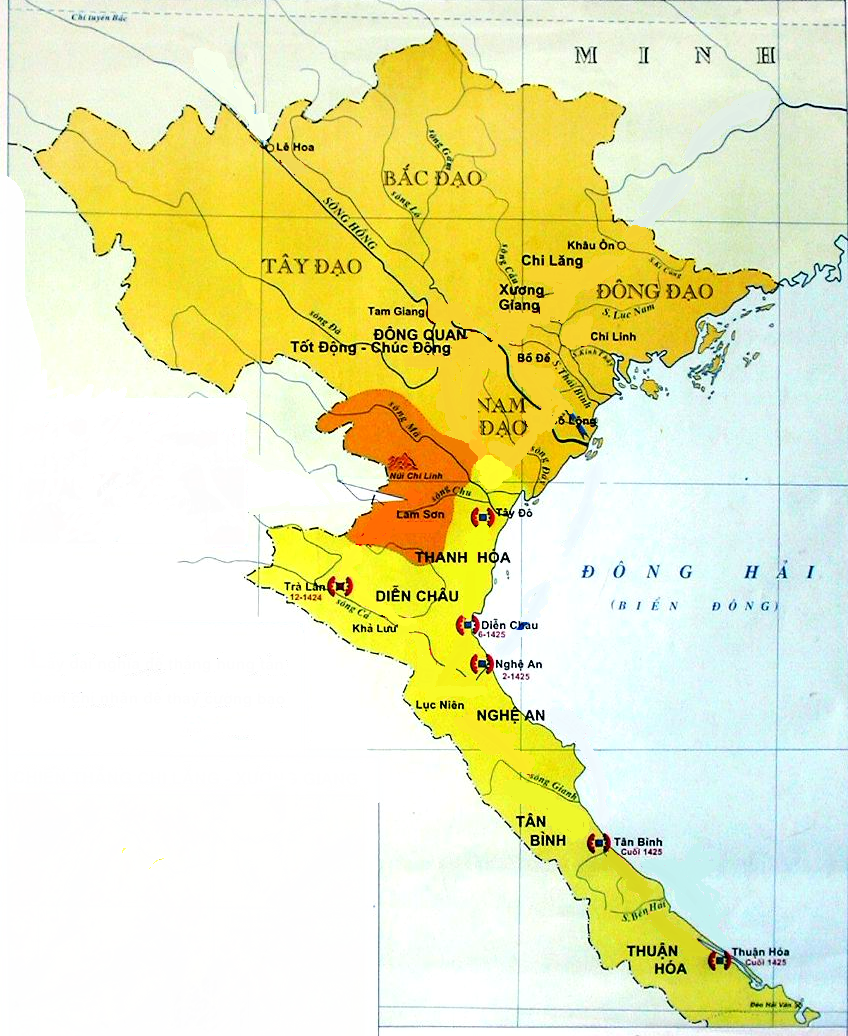 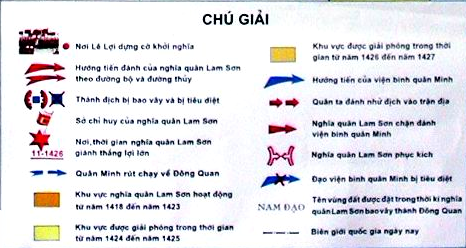 10/1247 10 vạn viện binh giặc( do Liễu Thăng và Mộc Thạnh chỉ huy chia làm 2 đạo tiến vào nước ta.
VÂN NAM
Mộc Thạnh
QUẢNG TÂY
Liễu Thăng
“Đánh thành là hạ sách, ta đánh vào thành vững, hàng năm, hàng tháng không hạ được thành, quân ta sức mỏi, khí nhụt. Nếu viện binh giặc lại đến trước mặt, sau lưng đều có giặc. Đó là con đường nguy! Sao bằng dưỡng sức chứa uy để đợi viện binh giặc. Viện binh bị phá thì thành tất phải hàng. Thế là làm một mà được hai. Đấy là kế vẹn toàn vậy”. Đại cương lịch sử Việt Nam – Tập 1
Kế sách của Lê Lợi đối phó với viện binh của quân Minh.
2/19/2024
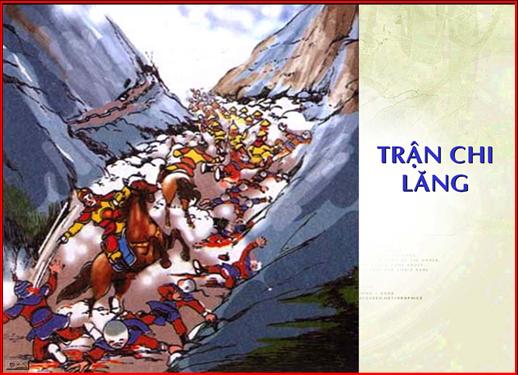 + Tại Chi Lăng, Xương Giang, quân Minh rơi vào trận địa phục kích của quân Lam Sơn, bị tổn thất nặng nề.
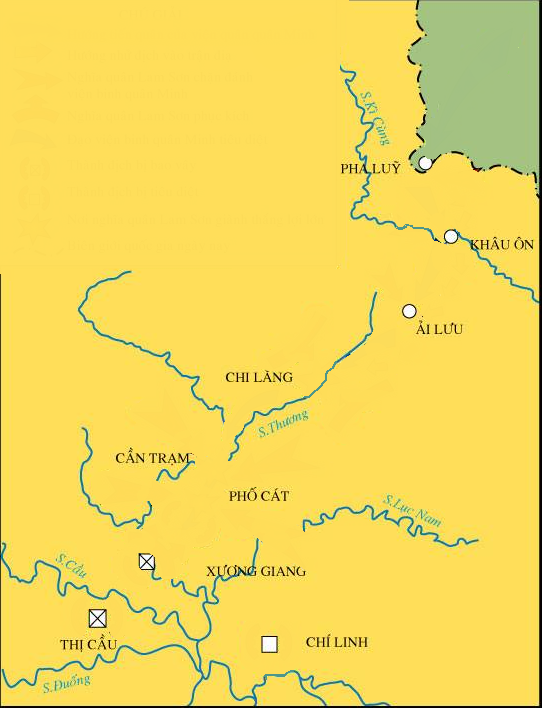 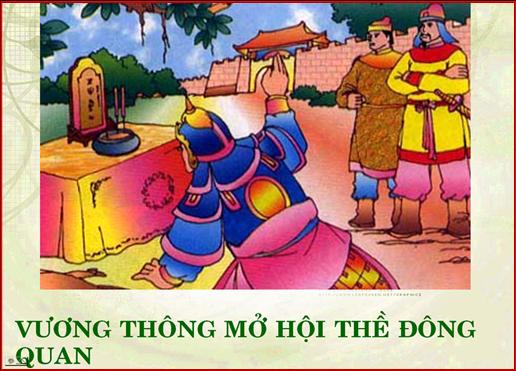 Chú giải
         Quân ta mai phục.

           Quân ta nhữ giặc và tấn công
          
         Quân giặc tiến công
Ngày 10/12/1427, tại phía Nam thành Đông Quan diễn ra hội thề chấm dứt chiến tranh. Quân Minh rút về nước.
GV TRẦN THỦY
2/19/2024
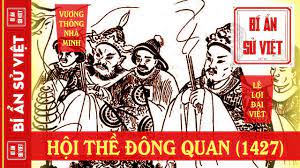 “Lê Lợi còn cấp cho 500 chiến thuyền, mấy nghìn con ngựa cùng với đầy đủ lương thực và sai sửa sang cầu cống, đường sá để cho chúng rút về nước. Quân Minh hết sức cảm động, kéo đến dinh Bồ Đề lạy tạ những người lãnh đạo đầy lòng khoan dung, nhân đạo của nghĩa quân Lam Sơn”. Đại cương lịch sử Việt Nam, tập 1.
TRƯỚC KHÍ THẾ THẮNG LỢI CỦA TA, LÊ LỢI CHỦ ĐỘNG GIẢNG HOÀ. VƯƠNG THÔNG ĐỒNG Ý TIẾN HÀNH HỘI THỀ ĐÔNG QUAN, RÚT 10 VẠN QUÂN VỀ NƯỚC
GV TRẦN THỦY
2/19/2024
... Đánh một trận sạch không kình ngạc
Đánh hai trận tan tác chim muông
... Đô đốc Thôi Tụ lê gối dâng tờ tạ tội
Thượng thư Hoàng Phúc trói tay để tự xin hàng
Lạng Giang, Lạng Sơn thây chất đầy đường
Xương Giang, Bình Than, máu trôi đỏ nước”
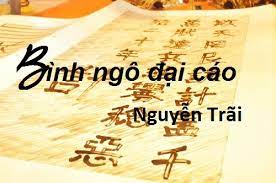 Bình ngô đại cáo
Trích Bình Ngô đại cáo
c. Ý nghĩa lịch sử
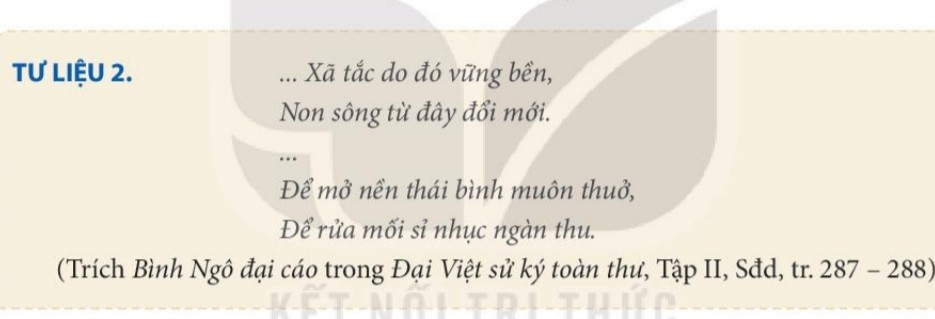 Chấm dứt ách đô hộ 20 năm của nhà Minh, khôi phục nền độc lập.
Đập tan âm mưu thủ tiêu nền văn hóa Đại Việt
Mở ra thời kì phát triển mới của đất nước
TIẾT 3
GV TRẦN THỦY
2/19/2024
3. Phong trào Tây Sơn
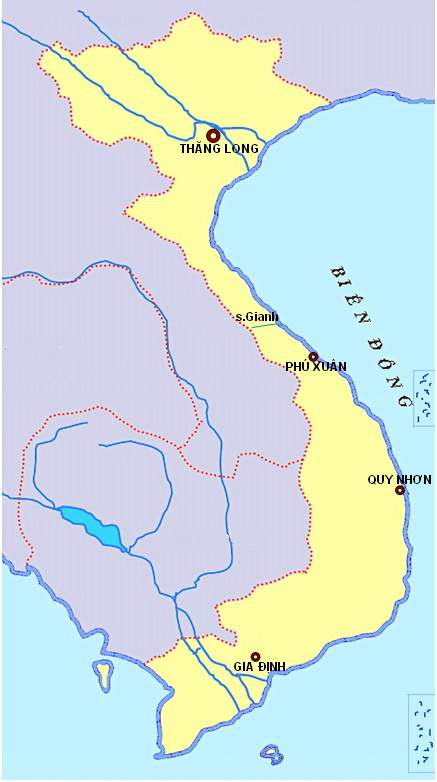 a, Bối cảnh lịch sử
Đóng vai một người dân sống ở Đàng Trong cuối TK XVIII, nêu lí do ủng hộ cuộc khởi nghĩa Tây Sơn.
VUA LÊ -  CHÚA TRỊNH
- Cuối TK XVIII chế độ phong kiến ở Đàng Trong lâm vào khủng hoảng nghiệm trọng.
- Dưới ách cai trị của chúa Nguyễn, các tầng lớp nhân dân đều bất bình, đứng dậy đấu tranh. Kết quả đều bị dập tắt.
CHÚA NGUYỄN
GHI CHÚ
Đàng Ngoài
Đàng Trong
Ranh giới Trịnh – Nguyễn
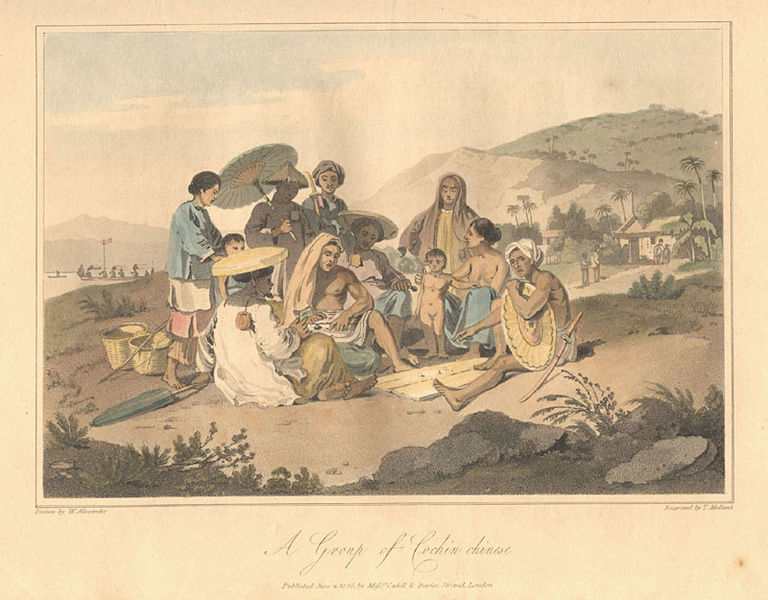 Quan sát bức tranh về  hình ảnh “Nông dân Đàng Trong phiêu tán”, em hãy nhận xét về thực trạng của chế độ phong kiến Đàng Trong, Đàng Ngoài vào giữa thế kỉ XVIII?
- Giữa TK XVIII, tình trạng kinh tế suy thoái, thuế khóa nặng nề, quan lại những loạn ở Đàng Trong ngày cảng nghiêm trọng.
GV TRẦN THỦY
2/19/2024
b, Diễn biến chính
Năm 1771 ba anh em Nguyễn Nhạc, Nguyễn Huệ, Nguyễn Lữ dựng cờ khởi nghĩa ở ấp Tây Sơn-Bình Định
Căn cứ địa Tây Sơn
Tượng ba anh em Tây Sơn-bảo tàng Quang Trung (Bình Định)
Cuộc khởi nghĩa Tây Sơn
Nguyễn Nhạc, Nguyễn Huệ,  Nguyễn Lữ
Tây Sơn thượng đạo( An Khê), Tây Sơn hạ đạo (Kiên Mĩ)
Nông dân nghèo và đồng bào dân tộc thiểu số
Lấy của nhà giàu cho cho người nghèo
Tây Sơn
Tây Sơn
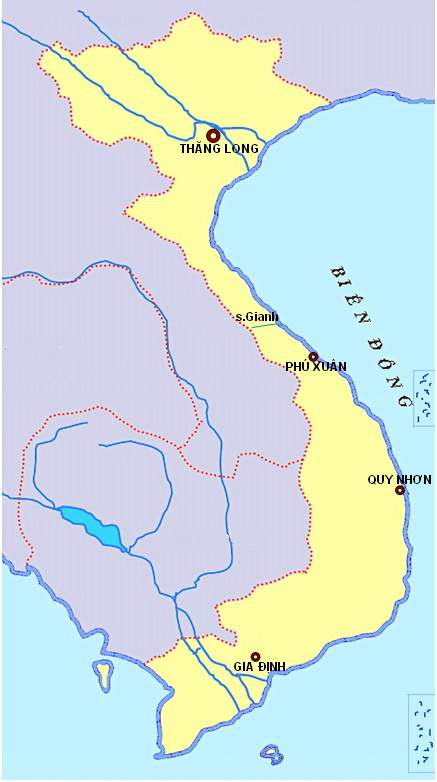 - 1771-1773 cuộc khởi nghĩa bùng nổ do ba anh em Nguyễn Nhạc, Nguyễn Huệ, Nguyễn Lữ lãnh đaọ, nhanh chóng làm chủ một vùng rộng lớn ở Đàng Trong.
- 1774-1786: Nghĩa quân Tây sơn tập trung tiêu diệt các tập đoàn phong kiến Trịnh-Nguyễn.
- 1786: lật đổ chính quyền chúa Trịnh.
GHI CHÚ
Đàng Ngoài
Đàng Trong
Tây Sơn làm chủ
Khởi nghĩa Tây Sơn
Kháng chiến chống quân Xiêm 1785
a. Nguyên nhân
- Nguyễn Ánh cầu viện quân Xiêm  5 vạn quân Xiêm hầu vào nước ta.
b. Diễn biến
- Năm 1785 Nguyễn Huệ đã tổ chức trận Rạch Gầm – Xoài Mút đánh tan quân Xiêm, Nguyễn Ánh phải chạy sang Xiêm.
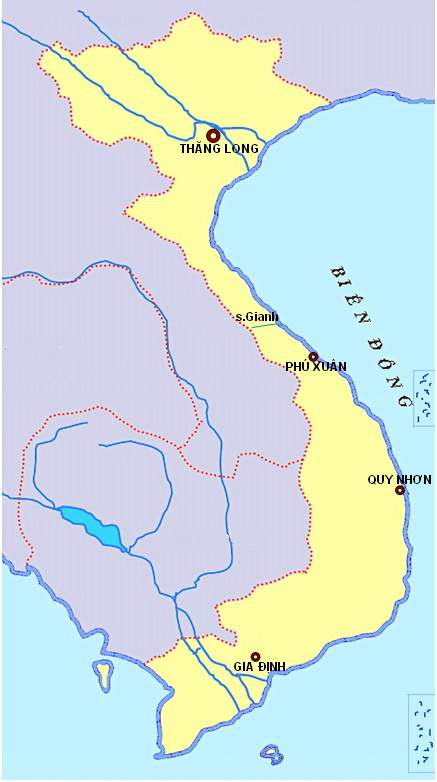 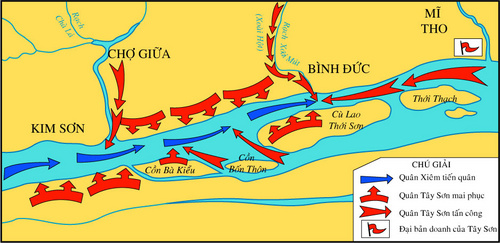 HOÀNG SA
TRƯỜNG SA
TRẬN RẠCH GẦM-XOÀI MÚT
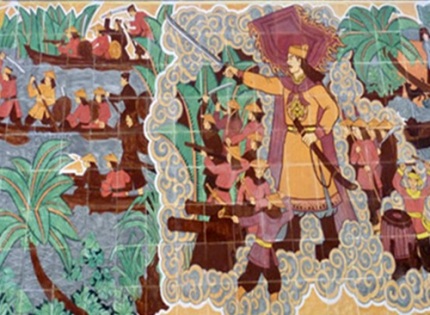 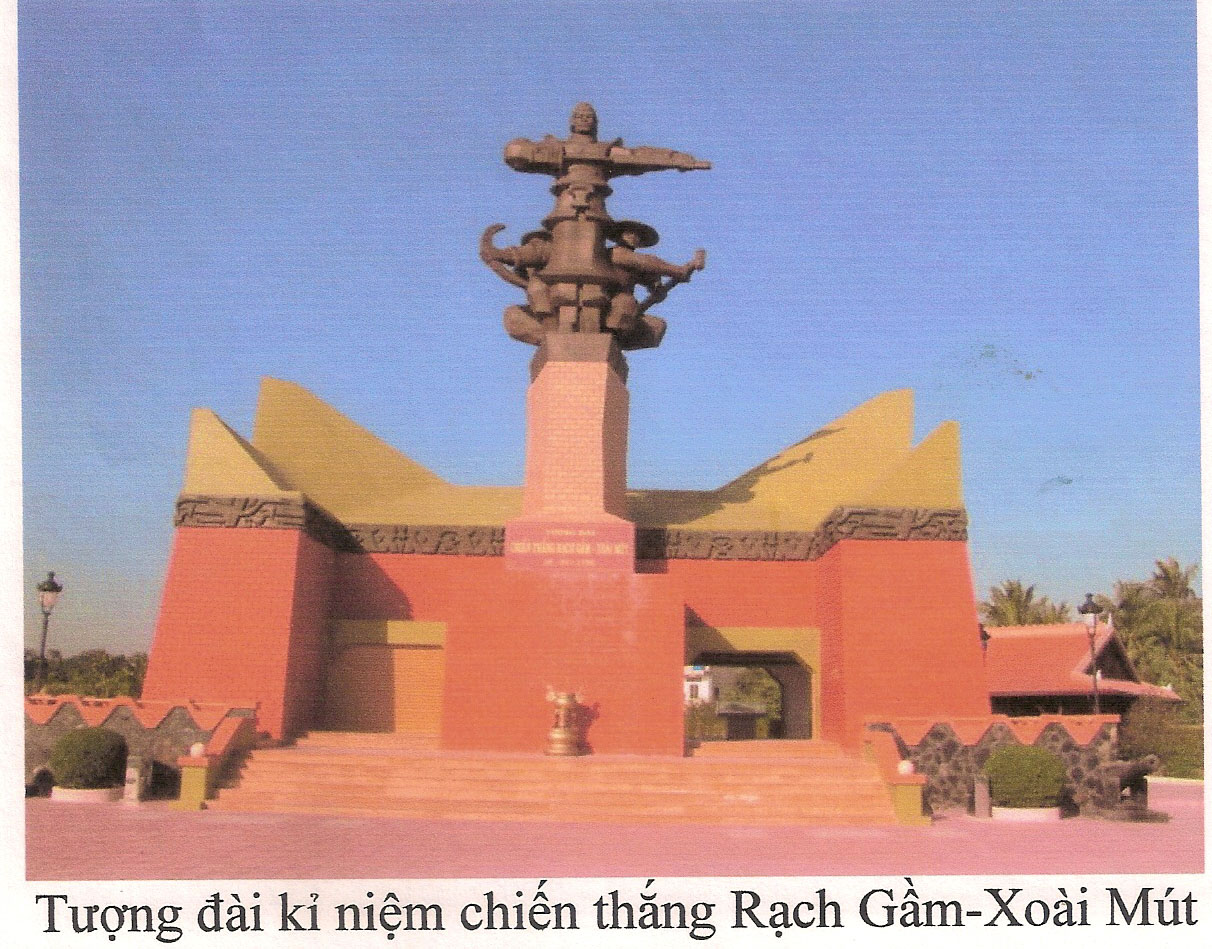 Nguyễn Huệ chỉ huy trận thủy chiến 
Rạch Gầm – Xoài Mút (tranh ghép gốm màu)
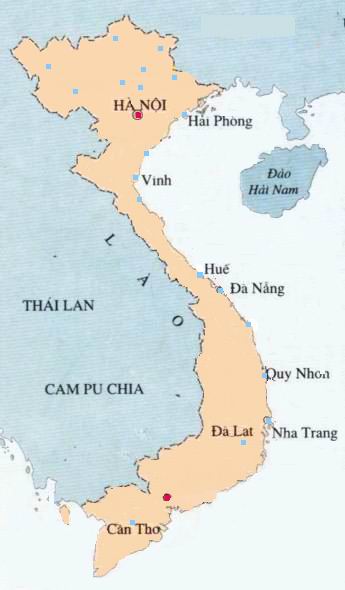 TRUNG  QUOÁC
Saøi Goøn
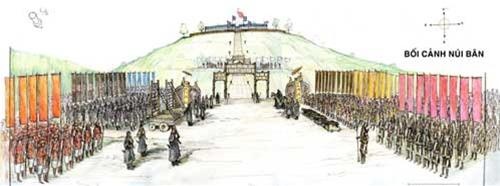 THĂNG LONG
Tam Điệp
Biện Sơn
Năm 1788, Nguyễn Huệ lên ngôi Hoàng đế tại núi Bân lấy hiệu Quang Trung.
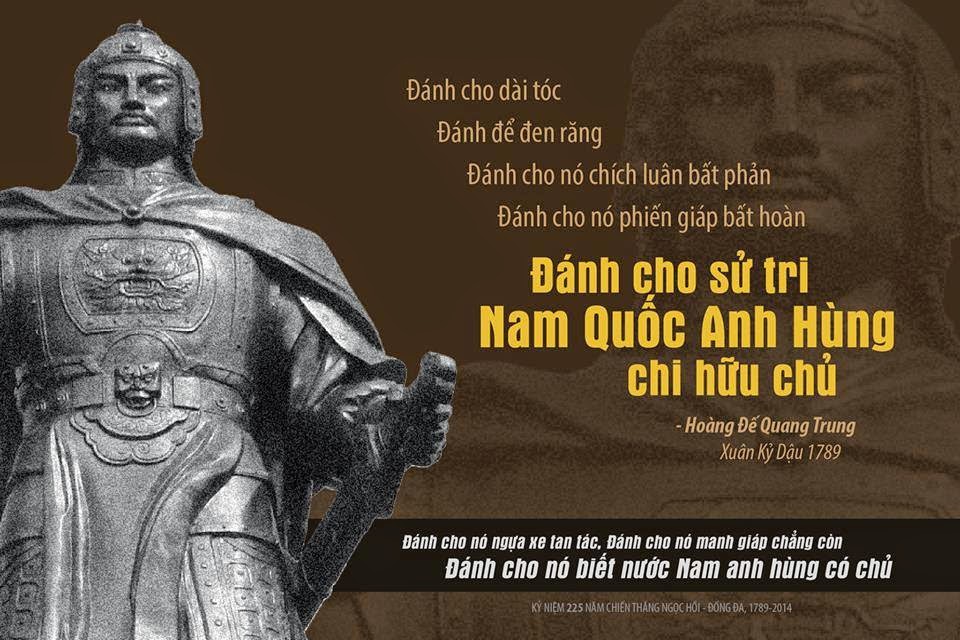 Lời hiểu dụ của vua Quang Trung trước khi tiến quân ra Bắc tiêu diệt quân Thanh
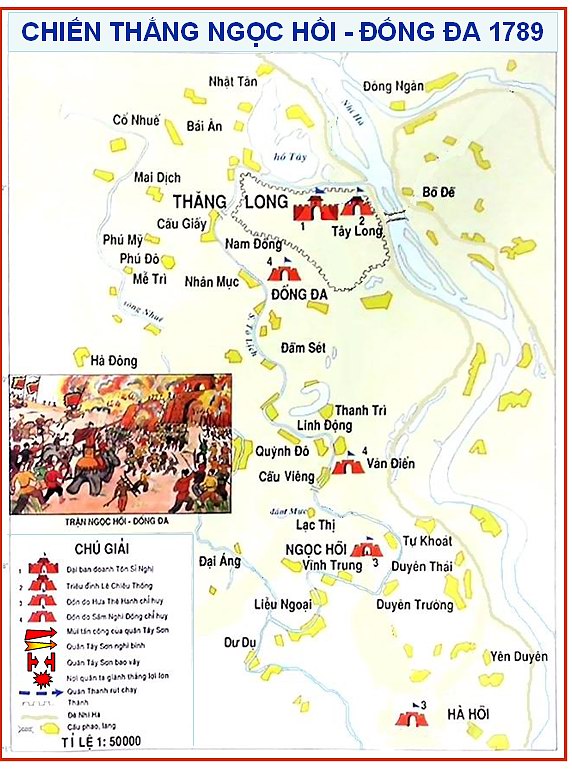 Đô đốc Long
Quang Trung
Đô đốc Bảo
Quang Trung
[Speaker Notes: Doan Hung Khoa Lich Su Dai hoc Quy Nhon]
Kế sách của Quang Trung khi tấn công đồn Ngọc Hồi – Đống Đa.
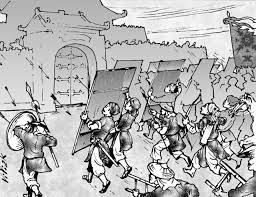 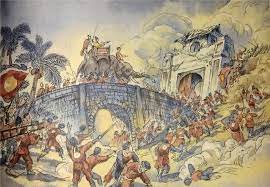 Kết khiên bằng rơm ướt để tránh hỏa lực của địch
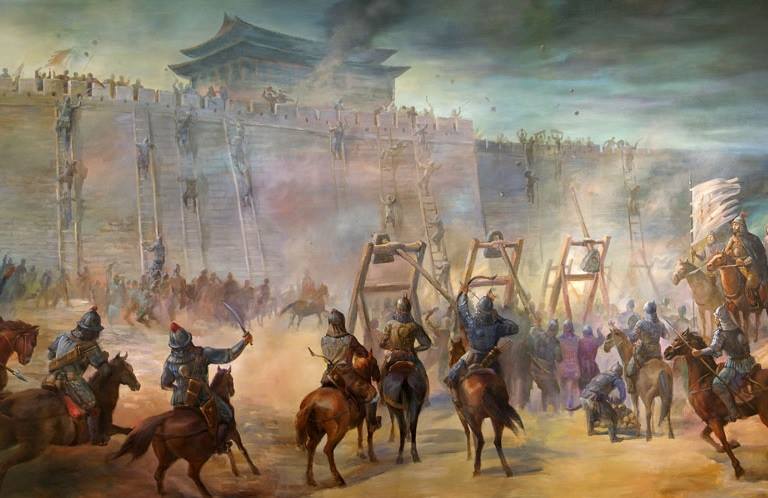 Sử dụng lực lượng tượng binh để công thành
Dùng quả cầu lửa công thành
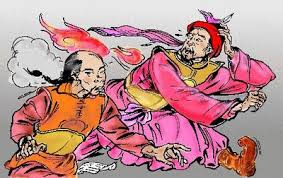 1789 chiến thắng Ngọc Hồi-Đống Đa, đánh tan 29 vạn quân Thanh.
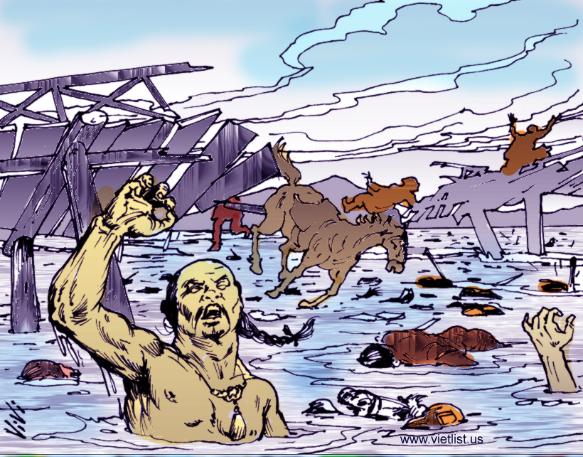 Quân ta cắt cầu phao chặn đường rút lui của quân Thanh
Tôn Sĩ Nghị hoảng hốt bỏ chạy thoát thân
c. Ý nghĩa
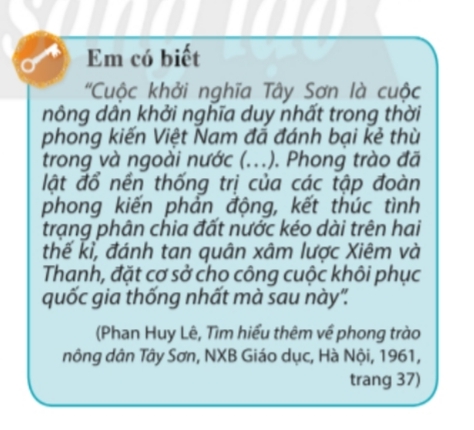 Lật đổ chính quyền phong kiến Trịnh-Nguyễn, xóa bỏ tình trạng chia cắt đất nước.
Đánh tan thế lực ngoại xâm hùng mạnh, bảo vệ độc lập dân tộc và chủ quyền lãnh thổ Tổ quốc.
4. Những bài học lịch sử chính
BÀI HỌC LỊCH SỬ
GV TRẦN THỦY
BÀI HỌC LỊCH SỬ
Bài học về xây dựng lực lượng quần chúng nhân dân
GV TRẦN THỦY
2/19/2024
“Một xin rửa sạch nước thù
Hai xin đem lại nghiệp xưa họ Hùng.
Ba kẻo oan ức lòng chồng
Bốn xin vẹn vẹn sở công lênh này”.
Trích Thiên Nam ngữ lục, TK XVIII
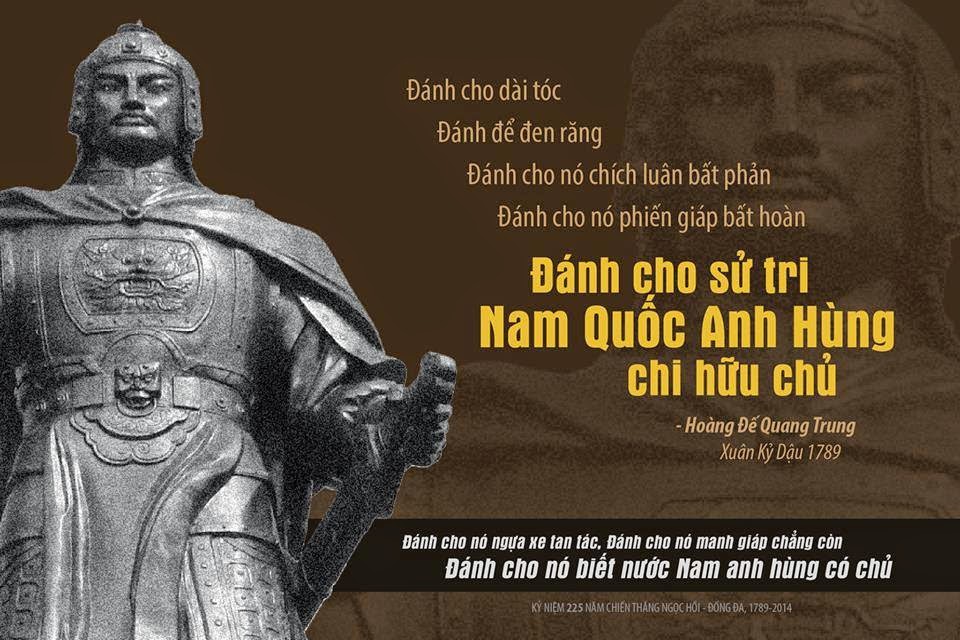 Lãnh tụ các cuộc khởi nghĩa biết phát động khẩu hiệu để phân hóa kẻ thù, tập hợp sức mạnh quần chúng
GV TRẦN THỦY
2/19/2024
BÀI HỌC LỊCH SỬ
Bài học về xây dựng lực lượng quần chúng nhân dân
Bài học về xây dựng khối đại đoàn kết dân tộc.
GV TRẦN THỦY
2/19/2024
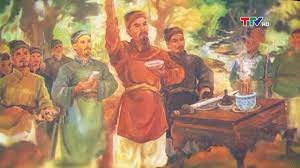 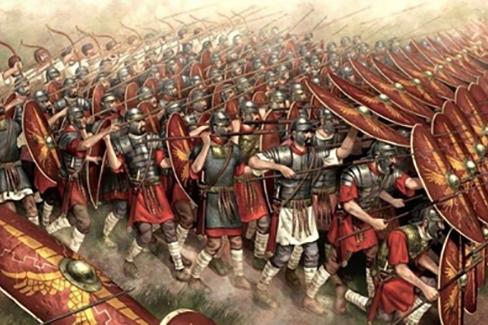 Năm 1416 Lê Lợi cùng 18 người cùng chí hướng tổ chức hội thề Lũng Nhai, thể hiện tình đoàn kết cùng chung một nghĩa lớn
Đội quân Sát Thát của nhà Trần
GV TRẦN THỦY
BÀI HỌC LỊCH SỬ
Bài học về xây dựng lực lượng quần chúng nhân dân
Bài học về xây dựng khối đại đoàn kết dân tộc.
Bài học về nghệ thuật quân sự với những kinh nghiệm đánh giặc mưu trí, độc đáo.
GV TRẦN THỦY
2/19/2024
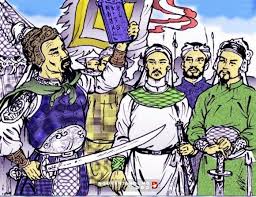 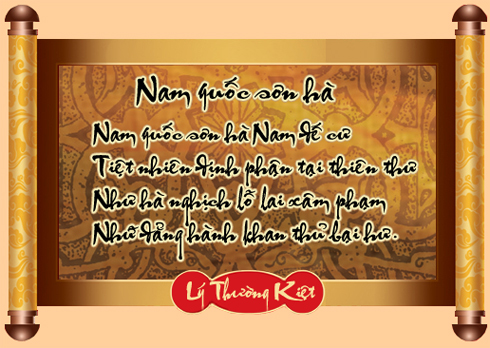 Nghệ thuật đánh vào tâm lí kẻ thù.
Hịch Tướng Sĩ _Hưng Đạo Đại Vương Trần Quốc Tuấn, đã khích lệ động viên tinh thần quân sĩ nhà Trần.
GV TRẦN THỦY
2/19/2024
BÀI HỌC LỊCH SỬ
Bài học về xây dựng lực lượng quần chúng nhân dân
Bài học về xây dựng khối đại đoàn kết dân tộc.
Bài học về nghệ thuật quân sự với những kinh nghiệm đánh giặc mưu trí, độc đáo.
GV TRẦN THỦY
2/19/2024
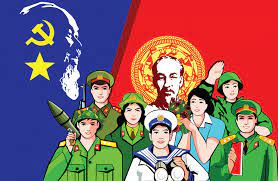 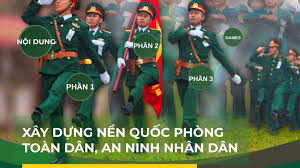 GV TRẦN THỦY
2/19/2024
LUYỆN TẬP
GV TRẦN THỦY
2/19/2024
Lập bảng thống kê về các cuộc khởi nghĩa và chiến tranh giải phóng dân tộc trong lịch sử VN theo gợi ý sau:
GV TRẦN THỦY
2/19/2024
GV TRẦN THỦY
2/19/2024
VẬN DỤNG
GV TRẦN THỦY
2/19/2024
GV TRẦN THỦY
2/19/2024